모바일 기반 공공 유통 플랫폼
구축 및 유지 관리
관리자 페이지
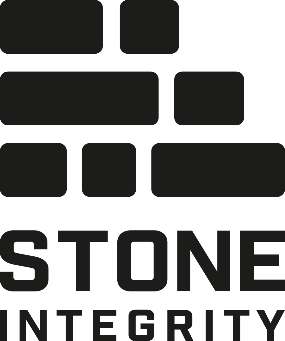 History
작성 방법
문서 버전 : 최초 버전은 1.0으로 시작하되, 변경 사항이 오류 수정 등 미비할 경우 소수점 자리, 내용 추가 등 중대한 변경이 발생한 경우는 정수 자리의 버전 번호 증가로 구분
2
History
작성 방법
문서 버전 : 최초 버전은 1.0으로 시작하되, 변경 사항이 오류 수정 등 미비할 경우 소수점 자리, 내용 추가 등 중대한 변경이 발생한 경우는 정수 자리의 버전 번호 증가로 구분
3
화면ID 규칙
US
01
0001
_ACTION코드
+
+
+
예시
사용자
ID
2자리
메뉴 순번
4자리
_ACTION코드
PL
AD
01
0001
_ACTION코드
+
+
+
예시
사용자
ID
2자리
메뉴 순번
4자리
_ACTION코드
PL
01
0001
+
+
US
예시
사용자
ID 2자리
메뉴 순번 4자리
AD
01
0001
+
+
예시
ID 2자리
메뉴 순번 4자리
사용자
4
목차
배너 관리
화면 레이아웃
5
1
공지 관리
사용자 관리
6
2
온라인몰 관리
포인트/구매 관리
7
3
시스템 관리
스마트 오더 관리
4
8
5
모바일 기반 공공 유통 플랫폼 구축 및 유지 관리
1. 화면 레이아웃
7
페이지 이름
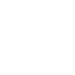 관리자명
도움말 다운로드
최근 접속 | 2023-03-15 15:03
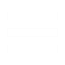 관리자명
권한명
주문 많은 순위
최근 6개월 가입 현황
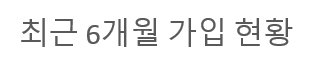 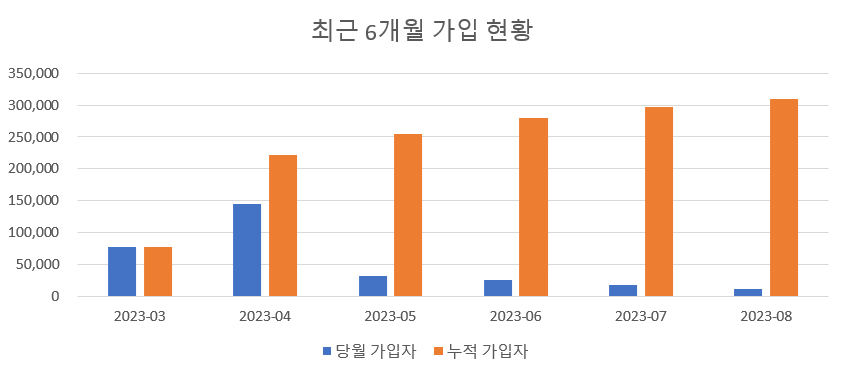 대시보드

사용자 관리

포인트/구매 관리

시스템 관리

배너 관리

공지 관리

온라인몰 관리

스마트 오더 관리

철도역 관리
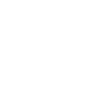 로그아웃
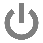 [ 온라인몰 ]
[ 스마트 오더 ]
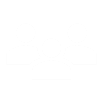 1위 : 고향뜨락
2위 : 명품마루
3위 : 온라인몰
1위 : 맥도날드 서울역점
2위 : 파리크라상 서울역점
3위 : 맥도날드 수원역점
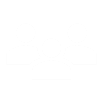 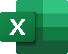 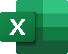 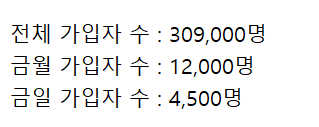 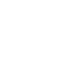 매출액 순위
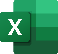 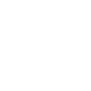 [ 온라인몰 ]
[ 스마트 오더 ]
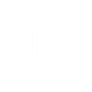 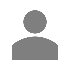 포인트 적립 현황
포인트 사용 현황
1위 : 고향뜨락
2위 : 명품마루
3위 : 온라인몰
1위 : 맥도날드 서울역점
2위 : 파리크라상 서울역점
3위 : 맥도날드 수원역점
- 관리자명 : 관리자 이름
- 권한명 : 권한그룹(코드) 내용 
   1. 시스템 관리자
   2. 관리자
   3. 일반
   4. 판매자

*요구 사항 : 다양한 판매통계(전체 매출액, 상품별 판매수량, 매출액 통계)를 확인할 수 있어야 하며, 카테고리, 기간별로 설정 가능해야 함.
누적 : 2,216,060,000원
금월 : 475,860,000원
금일 : 15,862,000원
누적 : 1,758,778,560원
금월 : 366,412,200원
금일 : 18,320,200원
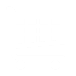 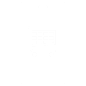 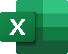 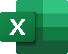 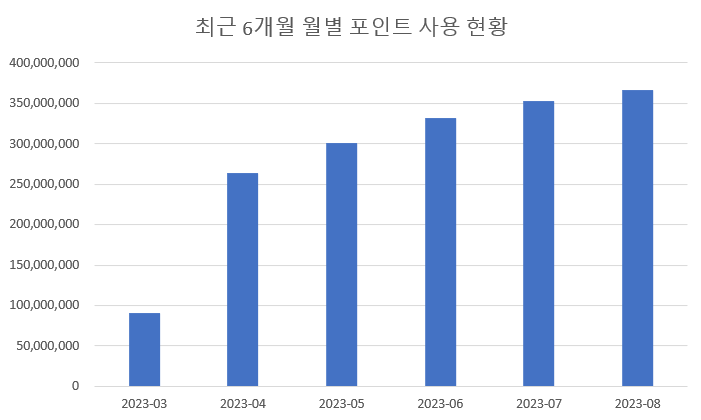 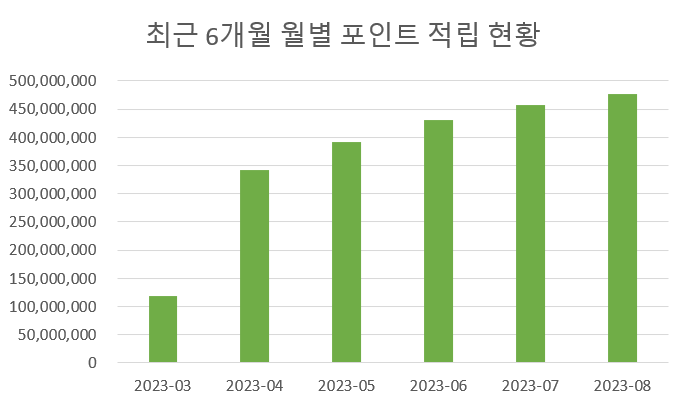 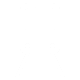 인기 상품 순위
[ 온라인몰 ]
[ 스마트 오더 ]
[월별 적립]

2023-08 : 475,860,000원
2023-07 : 457,380,000원
2023-06 : 431,200,000원
2023-05 : 391,160,000원
2023-04 : 341,880,000원
2023-03 : 118,580,000원
1위 : 빙그레 바나나맛우유..
2위 : 농심 신라면 소컵 65g
3위 : 롯데칠성음료 레쓰비..
[월별 사용]

2023-08 : 366,412,200원
2023-07 : 352,182,600원
2023-06 : 332,024,000원
2023-05 : 301,193,200원
2023-04 : 263,247,600원
2023-03 : 91,306,600원
1위 : 전남화순 황금눈쌀..
2위 : 햇감자 수미감자 10..
3위 : 짭짤이 토마토 1kg
1
3
6-1
6-2
7
4
5
6
2
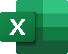 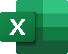 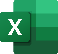 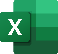 8
페이지 이름
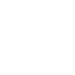 관리자명
도움말 다운로드
최근 접속 | 2023-03-15 15:03
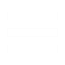 대시보드

사용자 관리

사용자 회원 관리
문의 관리

포인트/구매 관리

시스템 관리

배너 관리

공지 관리

온라인몰 관리

스마트 오더 관리

철도역 관리
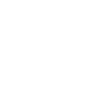 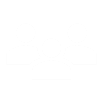 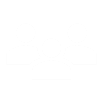 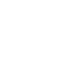 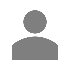 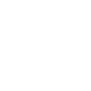 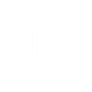 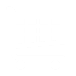 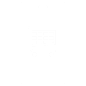 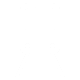 1
9
페이지 이름
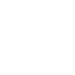 관리자명
도움말 다운로드
최근 접속 | 2023-03-15 15:03
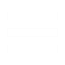 대시보드

사용자 관리

포인트/구매 관리

포인트 적립 이력
포인트 사용 이력
즐겨찾기 순위
주문 순위
상품별 주문 순위
별점 순위
후기 순위

시스템 관리

배너 관리

공지 관리

온라인몰 관리

스마트 오더 관리

철도역 관리
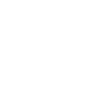 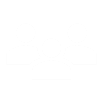 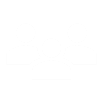 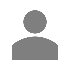 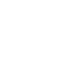 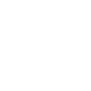 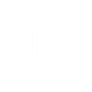 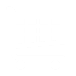 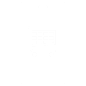 1
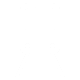 10
페이지 이름
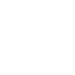 관리자명
도움말 다운로드
최근 접속 | 2023-03-15 15:03
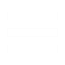 대시보드

사용자 관리

포인트/구매 관리

시스템 관리

메뉴 관리
오류 신고 관리
권한 관리
코드 관리
관리자 회원 관리
나의 회원정보 관리
로그 관리

배너 관리

공지 관리

온라인몰 관리

스마트 오더 관리

철도역 관리
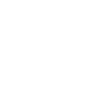 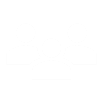 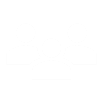 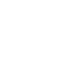 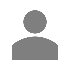 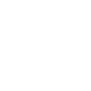 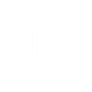 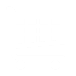 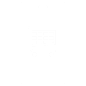 1
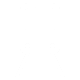 11
페이지 이름
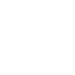 관리자명
도움말 다운로드
최근 접속 | 2023-03-15 15:03
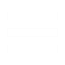 대시보드

사용자 관리

포인트/구매 관리

시스템 관리

배너 관리

배너 관리
팝업 관리

공지 관리

온라인몰 관리

스마트 오더 관리

철도역 관리
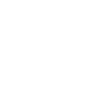 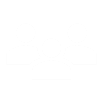 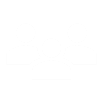 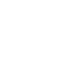 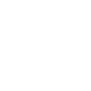 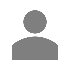 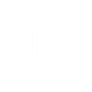 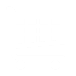 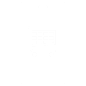 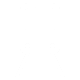 1
12
페이지 이름
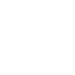 관리자명
도움말 다운로드
최근 접속 | 2023-03-15 15:03
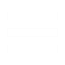 대시보드

사용자 관리

포인트/구매 관리

시스템 관리

배너 관리

공지 관리

게시글 관리

온라인몰 관리

스마트 오더 관리

철도역 관리
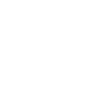 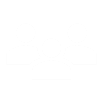 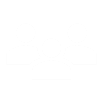 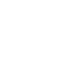 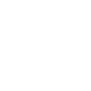 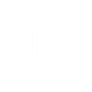 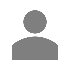 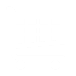 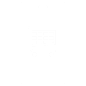 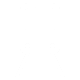 1
13
페이지 이름
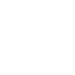 관리자명
도움말 다운로드
최근 접속 | 2023-03-15 15:03
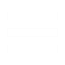 대시보드

사용자 관리

포인트/구매 관리

시스템 관리

배너 관리

공지 관리

온라인몰 관리

쇼핑몰 등록 관리
상품 등록 관리
쿠폰 등록 관리
주문/배송 관리
문의 관리
추천 사용처 등록 관리
후기 관리

스마트 오더 관리

철도역 관리
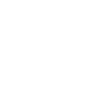 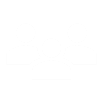 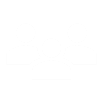 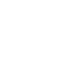 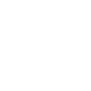 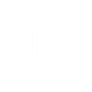 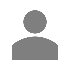 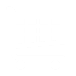 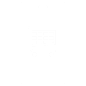 1
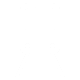 14
페이지 이름
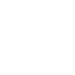 관리자명
도움말 다운로드
최근 접속 | 2023-03-15 15:03
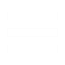 대시보드

사용자 관리

포인트/구매 관리

시스템 관리

배너 관리

공지 관리

온라인몰 관리

스마트 오더 관리

매장 관리
상품 등록 관리
쿠폰 등록 관리
주문 관리
구독 상품 관리
추천 매장 등록 관리
후기 관리

철도역 관리
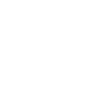 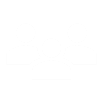 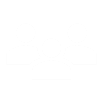 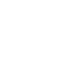 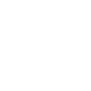 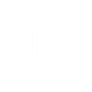 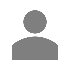 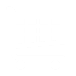 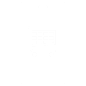 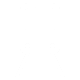 1
15
페이지 이름
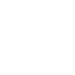 관리자명
도움말 다운로드
최근 접속 | 2023-03-15 15:03
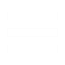 대시보드

사용자 관리

포인트/구매 관리

시스템 관리

배너 관리

공지 관리

온라인몰 관리

스마트 오더 관리

철도역 관리

철도역 관리
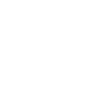 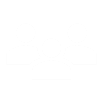 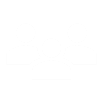 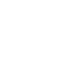 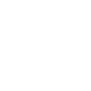 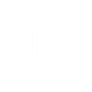 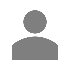 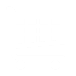 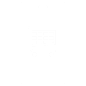 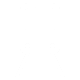 1
모바일 기반 공공 유통 플랫폼 구축 및 유지 관리
2. 사용자 관리
17
사용자 관리  > 사용자 회원 관리
신청 중
회원
회원 정지
휴면
회원 탈퇴
사용자 ID

사용자명

사용자 상태
검색어를 입력하세요
검색어를 입력하세요
조회
전체          ▼
사용자 정보   1,100 Results
엑셀 다운
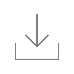 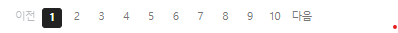 10
4-1
5
6
7
8
9
1
2
3
4
18
사용자 관리  > 사용자 회원 관리 > 상세
사용자 ID

사용자명

사용자 상태

회원 등급

인증 구분

전화번호

이메일

생년월일

주소

최근 로그인 일자

가입일자

휴면 시작일

포인트 수정
test1111
*
홍길동
- 상세 정보 중 *은 필수 정보, 회색 영역은 변경 불가 영역
- 인증 구분 : 회원가입그룹(코드)
   1. 이메일 가입
   2. 카카오톡 가입
   3. 네이버 가입

- 사용자 상태 : 사용자상태그룹(코드)
   1. 회원
   2. 신청 중
   3. 회원 정지
   4. 휴면 회원
   5. 탈퇴 회원

회원 등급 : 회원등급그룹(코드)
     1단계~10단계
*코레일유통 임직원 포함(전화번호 등으로 확인)
*
회원          ▼
*
1단계          ▼
카카오톡 가입
*
-
010
1111
1111
-
*
test1234
naver.com
@
1999-11-20
서울특별시 강남구 100-1
2023-03-04
2023-03-03
2
1
수정하기
이어서
19
이어서
포인트 적립
현황(일)

보유 포인트

보유 적립금

관심역

관심역
알림 수신

탈퇴 사유





이메일 수신

SMS 수신
30원
3,000원
0원
사용법이 어려움
서비스 불만
앱 사용빈도 낮음
개인정보 유출 우려
기타
서울역, 수원역, 강남역
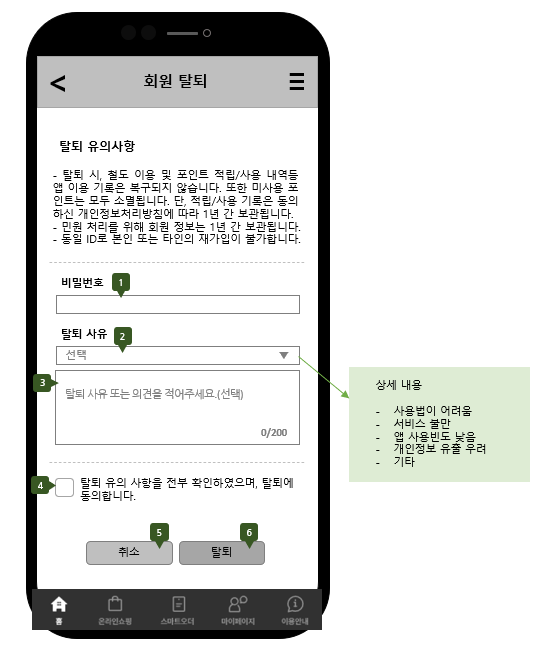 동의
선택 사유
입력 사유
수신 (최종 수정일 : 2023-04-24)
미수신 (최종 수정일 : 2023-04-24)
1
2
3
4
5
저장
닫기
알림
알림
저장하시겠습니까?
변경된 내용이 있습니다.
저장하시겠습니까?
아니오
아니오
예
예
4-1
5-1
21
포인트 적립 및 사용 관련 문의
온라인몰 이용 관련 문의
스마트 오더 매장 이용 관련 문의
사용자 관리  > 문의 관리
문의 종류
전체          ▼
작성자
이름 입력
코드 입력
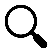 답변자
이름 입력
코드 입력
조회
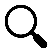 답변 여부
미답변
답변
엑셀 다운
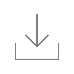 문의 정보   2 Results
문의 종류는 앱 화면 정의서 v3.91의 94, 95, 96p
문의 유형은 그 아래 문의를 나누는 유형
예) 포인트 적립 및 사용 관련 문의 유형 (1) 포인트 미적립 (2) 포인트 사용 오류 (3) 기타 문의
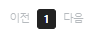 11
10
9
8
1
5
7
3
4
6-1
6
2
22
사용자 관리  > 문의 관리 > 상세
이어서
문의 제목


문의 종류


문의 코드


문의 유형


문의 내용





작성자명


작성자 ID


작성 일자
포인트 문의입니다.
미답변
답변 여부
포인트 적립 및 사용 관련 문의
- 회색 영역은 변경 불가 영역
로그인 정보로 자동 부여
답변자명


답변자 ID


답변 제목


답변 코드


답변 내용
INQ_FD_002
알림
포인트 미적립
코드
저장하시겠습니까?
문의 내용입니다.
코드 자동 부여*문의 코드 등에 따라
아니오
예
홍길동
알림
test1111
변경된 내용이 있습니다.
저장하시겠습니까?
2023-03-15
3
4
3-1
4-1
1
2
아니오
예
저장
닫기
이어서
추후 통계 관리로 명칭 변경 
또는 통계 부분 분리 가능성 有
모바일 기반 공공 유통 플랫폼 구축 및 유지 관리
3. 포인트/구매 관리
24
포인트/구매 관리  > 포인트 적립 이력
사용자 ID

사용자명

사용자 상태

추가 여부
적립 일자

출발지

도착지
검색어를 입력하세요
선택
~
선택
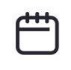 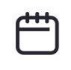 검색어를 입력하세요
전체          ▼
전체          ▼
전체          ▼
전체          ▼
조회
추가
엑셀 다운
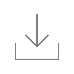 포인트 적립 이력   11,100 Results
- 출발지/도착지 : 기차역, 지하철역그룹(코드 작성 예정)
이벤트가 발생되면 해당 이벤트에 대한 메시지를 발생
삭제 버튼 클릭 시
   > 선택된 데이터가 없을 경우 “선택한 데이터가 없습니다.” 메시지 생성
   > “삭제 하시겠습니까?”, 확인 버튼 클릭 시 삭제
   > 삭제 완료 후 “삭제 완료하였습니다.” 메시지 생성
12
14
10
9
11
13
6
1
2
3
4
7
8
5
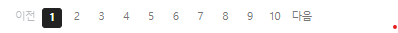 -  점선 영역 클릭 시, 상세 정보 표시
([포인트 적립 이력(상세)] 페이지)
25
포인트/구매 관리  > 포인트 적립 이력 > 상세
사용자 상태

사용자 ID

사용자명

적립 포인트

적립 일시

출발지

도착지

추가 등록자

추가 일시

관리자 부여
회원
test1111
- 회색 영역은 변경 불가 영역
홍길동
알림
100
삭제하시겠습니까?
2023-03-14 17:19:45
서울역
SB311
아니오
예
수원역
TR092
로그인 관리자 정보 및 해당 시간으로 자동 부여
이름
ID
yyyy-mm-dd hh:mm:ss
3
4
3-1
1
2
해당
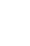 삭제
닫기
26
회원 검색
검색어를 입력하세요
사용자명

사용자ID
포인트/구매 관리  > 포인트 적립 이력 > 추가
선택
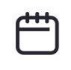 검색어를 입력하세요
조회
*
사용자명

사용자 ID

사용자 상태

적립 포인트

적립 일자

출발지

도착지
홍길동
이름          사용자ID                 사용자 상태
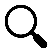 홍길동        test1111                 회원
홍길동        test7777                 휴면 회원
*
test1111
조회
*
회원
*
원 단위로 입력해주세요(숫자만 입력)
알림
*
yyyy-mm-dd
역사 검색
저장하시겠습니까?
*
이름 입력
코드
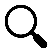 역사명
검색어를 입력하세요
*
이름 입력
코드
아니오
예
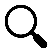 조회
저장
닫기
코드          역사명                     종류
SB311        서울역                    지하철역
TR092        서울역                    기차역
알림
4
5
4-1
5-1
1
3
저장되지 않은 내용이 있습니다.
저장하시겠습니까?
아니오
예
27
포인트/구매 관리  > 포인트 사용 이력
사용자 ID

사용자명

사용자 상태
사용 일자

사용처
검색어를 입력하세요
선택
~
선택
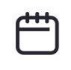 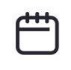 검색어를 입력하세요
직접 입력
매장 유형   ▼
카테고리    ▼
온라인몰
스마트 오더
전체          ▼
조회
엑셀 다운
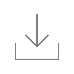 포인트 사용 이력   11,100 Results
- 카테고리 : 매장 유형이 온라인몰인 경우, 온라인몰카테고리그룹(코드)
   (6-3)       매장 유형이 스마트 오더인 경우, 스마트오더카테고리그룹(코드)
                를 표시
9
11
8
10
6-1
7
5
1
2
3
4
6
6-2
6-3
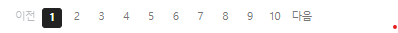 28
포인트/구매 관리  > 포인트 사용 이력 > 상세
사용자명

사용자 ID

사용자 상태

사용 포인트

사용 일시

사용처명

매장코드

매장 유형

매장 카테고리
홍길동
- 회색 영역은 변경 불가 영역
test1111
회원
3,300
2023-03-14 17:19:45
고향뜨락
SHOP_FD_001
온라인몰
식품
2
1
닫기
29
포인트/구매 관리  > 즐겨찾기 순위
온라인몰
스마트 오더
기간

매장 분류



표시 범위
선택
~
선택
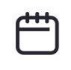 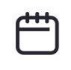 직접 입력
매장 유형   ▼
전체
10개
50개
100개
직접 입력
카테고리    ▼
선택          ▼
조회
엑셀 다운
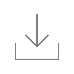 즐겨찾기 많은 순 ▼
정보  100 Results
즐겨찾기 많은 순
즐겨찾기 적은 순
- 카테고리 : 매장 유형이 온라인몰인 경우, 온라인몰카테고리그룹(코드)
                매장 유형이 스마트 오더인 경우, 스마트오더카테고리그룹(코드)
                를 표시
- 사용처명 : 브랜드그룹(코드/작성 예정)
9
10
5
7
6
8
2
1
3-1
3-2
4
3-3
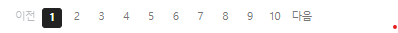 30
포인트/구매 관리  > 매출액 순위
온라인몰
스마트 오더
기간

매장 분류	ㅜ



표시 범위
선택
~
선택
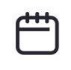 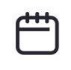 직접 입력
매장 유형   ▼
전체
10개
50개
100개
직접 입력
카테고리    ▼
조회
선택          ▼
엑셀 다운
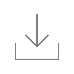 높은 순 ▼
정보  100 Results
높은 순
낮은 순
9
10
5
7
6
8
2
1
3-1
3-2
4
3-3
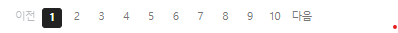 31
포인트/구매 관리  > 주문 순위
온라인몰
스마트 오더
기간

매장 분류



표시 범위
선택
~
선택
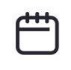 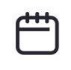 매장 유형   ▼
카테고리    ▼
직접 입력
전체
10개
50개
100개
직접 입력
조회
선택          ▼
엑셀 다운
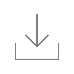 주문 많은 순 ▼
정보  100 Results
주문 많은 순
주문 적은 순
매장분류
온라인몰/스마트 오더만 선택 -> 해당 매장 유형 정보 표시
직접 입력란에 입력 -> 사용처명에 해당 텍스트 포함하는 정보 표시
카테고리 -> 매장 유형 선택 후에 선택 가능
9
10
5
7
6
8
2
1
3-1
3-2
4
3-3
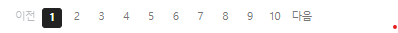 32
포인트/구매 관리  > 상품별 주문 순위
기간

상품

매장 분류



표시 범위
선택
~
선택
온라인몰
스마트 오더
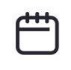 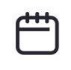 이름 입력
코드 입력
매장 유형   ▼
카테고리    ▼
전체
10개
50개
100개
직접 입력
직접 입력
선택          ▼
조회
엑셀 다운
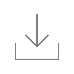 주문 많은 순 ▼
정보  100 Results
매출액 : 
쿠폰, 적립금, 포인트 -> 무관
(상품 등록 시 적용한) 할인 -> 반영 필요

100,000원 상품
판매자 10% 할인 -> 90,000원 판매
10% 쿠폰 사용 -> 81,000원
3,000원 적립금 사용 -> 78,000원
2,000원 포인트 사용 -> 76,000원

매출액 : 90,000원
주문 많은 순
주문 적은 순
매출액 높은 순
매출액 낮은 순
8
9
10
6
7
2
1
5
3
4-1
4-2
4-3
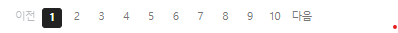 33
포인트/구매 관리  > 별점 순위
온라인몰
스마트 오더
기간

매장 분류



별점 범위

표시 범위
선택
~
선택
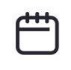 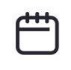 매장 유형   ▼
카테고리    ▼
0점
1점
2점
3점
4점
5점
직접 입력
10개
50개
100개
직접 입력
직접 입력
~
선택          ▼
선택          ▼
선택          ▼
조회
엑셀 다운
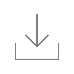 별점 높은 순 ▼
정보  100 Results
별점 높은 순
별점 낮은 순
9
10
11
5
7
6
8
2
1
3-1
3-2
4
3-3
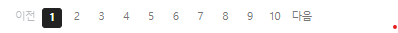 34
포인트/구매 관리  > 후기 순위
온라인몰
스마트 오더
기간

매장 분류



표시 범위
선택
~
선택
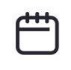 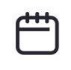 매장 유형   ▼
카테고리    ▼
10개
50개
100개
직접 입력
직접 입력
조회
선택          ▼
엑셀 다운
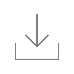 후기 많은 순 ▼
정보  100 Results
후기 많은 순
후기 적은 순
9
10
5
7
6
8
2
1
3-1
3-2
4
3-3
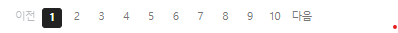 모바일 기반 공공 유통 플랫폼 구축 및 유지 관리
4. 시스템 관리
36
시스템 관리  > 메뉴 관리
메뉴명
검색어를 입력하세요
메뉴 코드
검색어를 입력하세요
메뉴 구분
선택         ▼
조회
추가
저장
삭제
하위 메뉴
메뉴  27 Results
- 이벤트가 발생되면 해당 이벤트에 대한 메시지를 발생
- 저장 완료 시: “저장 완료하였습니다.” 메시지 생성
- 삭제 버튼 클릭 시
   > 선택된 데이터가 없을 경우 “선택한 데이터가 없습니다.” 메시지 생성
   > “삭제 하시겠습니까?”, 확인 버튼 클릭 시 삭제
   > 삭제 완료 후 “삭제 완료하였습니다.” 메시지 생성
10
11
7
12
13
14
15
1
2
3
4
5
6
8
9
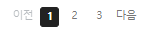 알림
알림
변경된 내용을 저장하시겠습니까?
삭제하시겠습니까?
아니오
아니오
예
예
14-1
15-1
38
시스템 관리  > 오류 신고 관리
전체
시스템 오류
정보 오류
개인정보/보안 오류
기타 오류
작성자
이름 입력
코드 입력
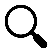 오류 유형
조회
전체           ▼
엑셀 다운
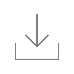 오류 신고 정보   2 Results
0
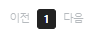 9
8
7
6
4
1
2
3
5
39
시스템 관리  > 오류 신고 관리 > 상세
신고 제목


신고 코드


오류 유형


작성자


신고 일자


신고 내용





연락처


이메일


답변자


답변 여부


답변 일자
오류 신고입니다.
- 답변 여부
1) 답변 완료
2) 미답변
RF_001
기타 오류
- 상세 정보 중 *은 필수 정보, 회색 영역은 변경 불가 영역
작성자 이름
작성자 ID
2023-03-03
문의 내용입니다.
-
010
1111
1111
-
test1234
naver.com
@
답변자 이름
답변자 ID
1
2
답변 완료
2023-03-04
이어서
40
이어서
답변 작성하기
답변 코드


답변 제목


답변 내용
RF_001
오류 신고입니다.
알림
저장하시겠습니까?
아니오
예
저장
닫기
알림
변경된 내용이 있습니다.
저장하시겠습니까?
아니오
예
3
4
3-1
4-1
1
2
41
시스템 관리  > 권한 관리
권한 수정
“권한 그룹명” 권한 그룹 메뉴
권한 그룹
- 이벤트가 발생되면 해당 이벤트에 대한 메시지를 발생
- 권한 수정 버튼 클릭 시
   > 선택한 메뉴가 없을 경우 “선택한 데이터가 없습니다.” 메시지 생성
   > 선택한 메뉴가 있을 경우 “권한을 수정하시겠습니까?” 메시지 생성 후 
      확인 버튼 클릭 시 권한 수정
   > 권한 수정 완료 후 “권한 수정을 완료하였습니다.” 메시지 생성
5
6
3
4
2
7
8
1
42
시스템 관리  > 코드 관리
코드
검색어를 입력하세요
코드명
검색어를 입력하세요
조회
추가
저장
삭제
“코드명” 하위 코드
코드  1,100 Results
- 이벤트가 발생되면 해당 이벤트에 대한 메시지를 발생
- 저장 완료 시: “저장 완료하였습니다.” 메시지 생성
- 삭제 버튼 클릭 시
   > 선택된 데이터가 없을 경우 “선택한 데이터가 없습니다.” 메시지 생성
   > “삭제 하시겠습니까?”, 확인 버튼 클릭 시 삭제
   > 삭제 완료 후 “삭제 완료하였습니다.” 메시지 생성
10
11
9
6
12
13
14
15
1
2
3
4
5
7
8
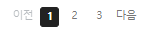 43
알림
알림
변경된 내용을 저장하시겠습니까?
삭제하시겠습니까?
아니오
아니오
예
예
14-1
15-1
44
시스템 관리  > 관리자 회원 관리
관리자 ID

관리자명
검색어를 입력하세요
검색어를 입력하세요
조회
추가
관리자 정보   2 Results
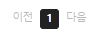 6
7
4
5
8
9
10
1
2
3
11
45
시스템 관리  > 관리자 회원 관리 > 상세
관리자 ID

관리자명

권한

전화번호

이메일

가입일자

최근 로그인 일자
*
test1111
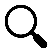 *
홍길동
관리자 검색
관리자        ▼
관리자명
- 상세 정보 중 *은 필수 정보, 회색 영역은 변경 불가 영역
검색어를 입력하세요
-
010
1111
1111
-
조회
*
test1234
naver.com
@
관리자 ID          관리자명
2023-03-03
test1111            홍길동
알림
2023-03-04
변경된 내용이 있습니다.
저장하시겠습니까?
아니오
예
삭제
저장
비밀번호 초기화
닫기
알림
알림
알림
3
4
4-1
3-1
2
5
2-1
4
5
5-1
1
비밀번호를 초기화하고, 
임시 비밀번호를 이메일로 발송합니다.
저장하시겠습니까?
삭제하시겠습니까?
취소
확인
아니오
예
아니오
예
46
46
시스템 관리  > 관리자 회원 관리 > 추가
관리자 ID

관리자명

권한

전화번호

이메일
*
test1111
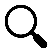 *
홍길동
권한그룹(코드)
시스템 관리자
관리자
매장 관리자
*
관리자        ▼
-
010
1111
1111
-
*
test1234
naver.com
@
알림
저장
닫기
저장하시겠습니까?
아니오
예
알림
2
3
2-1
4-1
1
저장되지 않은 내용이 있습니다.
저장하시겠습니까?
아니오
예
47
시스템 관리  > 나의 회원정보 관리
관리자 ID

관리자명

권한

전화번호

이메일
*
test1111
*
홍길동
관리자        ▼
-
010
1111
1111
-
test1234
naver.com
@
비밀번호 변경
저장
비밀번호 변경
닫기
*
현재 비밀번호

비밀번호



비밀번호 확인
*
*10~16자의 영문 대소문자, 숫자, 특수기호만 사용 가능하며, 
 혼합으로 입력(공백 입력 불가)
알림
*
4
5
6
5-1
1
2
3
변경하시겠습니까?
비밀번호 변경
닫기
아니오
예
- 저장, 비밀번호 초기화 등 이벤트 발생 시, 해당 내용의 메시지 생성
- 상세 정보 중 *은 필수 정보, 회색 영역은 변경 불가 영역
알림
저장하시겠습니까?
아니오
예
알림
변경된 내용이 있습니다.
저장하시겠습니까?
아니오
예
4-1
6-1
49
시스템 관리  > 로그 관리
이벤트 일자

관리자 ID

관리자명
선택
~
선택
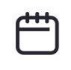 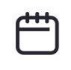 조회
수정
등록
삭제
검색어를 입력하세요
검색어를 입력하세요
조회
관리자 로그   11,100 Results
엑셀 다운
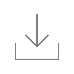 8
9
11
5
6
7
10
1
3
4
2
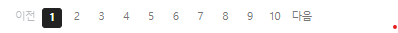 모바일 기반 공공 유통 플랫폼 구축 및 유지 관리
5. 배너 관리
51
전체
노출
미노출
배너 관리  > 배너 관리
제목
검색어를 입력하세요
메인 노출 여부
전체         ▼
조회
추가
삭제
배너 정보   2 Results
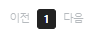 - 삭제 버튼 클릭 시
   > “삭제 하시겠습니까?”, 확인 버튼 클릭 시 삭제
   > 삭제 완료 시, “삭제 완료되었습니다.” 메시지 생성
- 등록자 : 권한그룹(코드) 중 시스템 관리자, 관리자
알림
삭제하시겠습니까?
아니오
예
6
7
9
12
8
10
11
11-1
1
2
4
5
3
52
배너 관리  > 배너 관리 > 상세
*
배너 종류

제목

게시 기간

메인 노출 여부

정렬 순번

이미지
(1920*620)




등록자

등록일시
선택         ▼
*
*
선택
~
선택
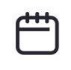 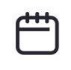 배너 종류 : 임시 작성(미정)
*
노출
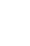 - 상세 정보 중 *은 필수 정보, 회색 영역은 변경 불가 영역
*
*
첨부
알림
저장하시겠습니까?
이미지 미리보기 영역
아니오
예
로그인 관리자 정보 및 해당 시간으로 자동 부여
이름
ID
yyyy-mm-dd hh:mm:ss
알림
3
4
3-1
4-1
1
2
변경된 내용이 있습니다.
저장하시겠습니까?
아니오
예
저장
닫기
53
배너 관리  > 배너 관리 > 추가
*
배너 종류

제목

게시 기간

메인 노출 여부

정렬 순번

이미지
(1920*620)
선택         ▼
*
- 저장 버튼 클릭 시
   > 항목 입력이 잘못 되었을 경우, 해당 항목에 대한 메시지 생성
   > 저장 완료 시, “저장이 완료되었습니다.” 메시지 생성
*
선택
~
선택
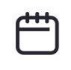 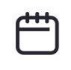 *
노출
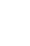 알림
*
저장하시겠습니까?
*
첨부
아니오
예
이미지 미리보기 영역
알림
저장
닫기
저장되지 않은 내용이 있습니다.
저장하시겠습니까?
2
3
2-1
3-1
1
아니오
예
54
전체
노출
미노출
배너 관리  > 팝업 관리
제목
검색어를 입력하세요
메인 노출 여부
전체         ▼
조회
추가
삭제
팝업 정보   2 Results
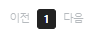 - 삭제 버튼 클릭 시
   > “삭제 하시겠습니까?”, 확인 버튼 클릭 시 삭제
   > 삭제 완료 시, “삭제 완료되었습니다.” 메시지 생성
- 등록자 : 권한그룹(코드) 중 시스템 관리자, 관리자
알림
삭제하시겠습니까?
아니오
예
6
7
12
8
10
11
9
11-1
1
2
4
5
3
55
배너 관리  > 팝업 관리 > 상세
*
제목

게시 기간

메인 노출 여부

정렬 순번

팝업 내용


등록자

등록일시
*
선택
~
선택
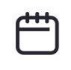 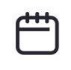 *
노출
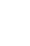 - 상세 정보 중 *은 필수 정보, 회색 영역은 변경 불가 영역
*
*
html 편집기 영역
알림
로그인 관리자 정보 및 해당 시간으로 자동 부여
이름
ID
저장하시겠습니까?
yyyy-mm-dd hh:mm:ss
아니오
예
저장
닫기
알림
3
4
3-1
4-1
1
2
변경된 내용이 있습니다.
저장하시겠습니까?
아니오
예
56
배너 관리  > 팝업 관리 > 추가
*
제목

게시 기간

메인 노출 여부

정렬 순번

팝업 내용
*
선택
~
선택
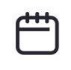 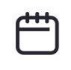 - 저장 버튼 클릭 시
   > 항목 입력이 잘못 되었을 경우, 해당 항목에 대한 메시지 생성
   > 저장 완료 시, “저장이 완료되었습니다.” 메시지 생성
*
노출
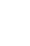 *
알림
*
html 편집기 영역
저장하시겠습니까?
아니오
예
저장
닫기
알림
저장되지 않은 내용이 있습니다.
저장하시겠습니까?
3
4
2-1
3-1
1
아니오
예
모바일 기반 공공 유통 플랫폼 구축 및 유지 관리
6. 공지 관리
58
전체
공지
이벤트
기타
공지 관리  > 게시글 관리
제목
게시글 종류
전체         ▼
검색어를 입력하세요
내용
검색어를 입력하세요
조회
추가
삭제
게시글 정보   4 Results
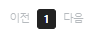 - 이벤트가 발생되면 해당 이벤트에 대한 메시지를 발생
- 삭제 버튼 클릭 시
   > 선택된 데이터가 없을 경우 “선택한 데이터가 없습니다.” 메시지 생성
   > “삭제 하시겠습니까?”, 확인 버튼 클릭 시 삭제
   > 삭제 완료 후 “삭제 완료하였습니다.” 메시지 생성
등록자 : 권한그룹(코드) 중 시스템 관리자, 관리자

현재 기준 게시글은 전부 관리자가 등록
알림
7
8
13
10
11
12
9
12-1
1
2
5
6
3
4
삭제하시겠습니까?
아니오
예
59
공지 관리  > 게시글 관리 > 상세
이어서
제목

내용


게시글 종류

게시 기간


상단 게시 여부
  
- 정렬 순번

- 상단 게시 기간

첨부 파일
*
로그인 관리자 정보 및 해당 시간으로 자동 부여
등록자

등록 일시
이름
ID
*
html 편집기 영역
yyyy-mm-dd hh:mm:ss
- 상세 정보 중 *은 필수 정보, 회색 영역은 변경 불가 영역
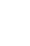 *
선택         ▼
*
무제한
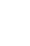 저장
닫기
선택
알림
~
선택
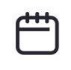 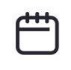 *
여
부
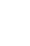 저장하시겠습니까?
아니오
예
선택
~
선택
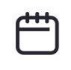 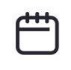 첨부
알림
첨부 파일 미리보기 영역
3
4
3-1
4-1
1
2
변경된 내용이 있습니다.
저장하시겠습니까?
아니오
예
이어서
60
공지 관리  > 게시글 관리 > 추가
제목

내용


게시글 종류

상단 게시 여부
  
- 정렬 순번

- 상단 게시 기간

첨부 파일
*
- 상세 정보 중 *은 필수 정보
*
html 편집기 영역
알림
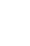 *
선택         ▼
저장하시겠습니까?
*
여
부
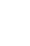 아니오
예
선택
~
선택
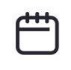 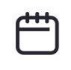 첨부
알림
첨부 파일 미리보기 영역
저장되지 않은 내용이 있습니다.
저장하시겠습니까?
아니오
예
저장
닫기
2
3
2-1
3-1
1
모바일 기반 공공 유통 플랫폼 구축 및 유지 관리
7. 온라인몰 관리
62
온라인몰 관리  > 쇼핑몰 등록 관리
삭제
추가
삭제
추가/편집
엑셀 다운
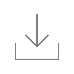 쇼핑몰  2 Results
카테고리  5 Results
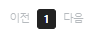 카테고리 : 온라인몰카테고리그룹(코드)
쇼핑몰 이름 : 브랜드그룹(코드/미정)
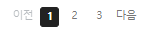 알림
10
5
6
15
16
11
13
14
2
3
14-1
1
4
8
7
9
12
- 이벤트가 발생되면 해당 이벤트에 대한 메시지를 발생
- 삭제 버튼 클릭 시
   > 선택된 데이터가 없을 경우 “선택한 데이터가 없습니다.” 메시지 생성
   > “삭제 하시겠습니까?”, 확인 버튼 클릭 시 삭제
   > 삭제 완료 후 “삭제 완료하였습니다.” 메시지 생성
삭제하시겠습니까?
아니오
예
63
온라인몰 관리  > 쇼핑몰 등록 관리
쇼핑몰 이름
검색어를 입력하세요
카테고리
선택          ▼
조회
카테고리 추가/편집
추가
삭제
- 해당 카테고리 클릭 시, 오른쪽에 카테고리 이름 수정할 수 있도록 활성화
- 일정 카테고리 위치에서 추가를 누르면 그 아래에 새 카테고리 생성
    ‘카테고리명1’으로 임시 생성됨
- 일정 카테고리 위치에서 삭제를 누르면 해당 카테고리 삭제
추가
삭제
추가
편집
추가
편집
삭제
카테고리 이름
엑셀 다운
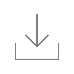 쇼핑몰  2 Results
카테고리  27 Results
패션/의류/잡화

식품                        

생활용품
가전/디지털
도서/음반/DVD
식품
알림
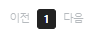 저장하시겠습니까?
아니오
예
알림
3
4
3-1
4-1
1
2
변경된 내용이 있습니다.
저장하시겠습니까?
저장
닫기
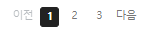 아니오
예
64
온라인몰 관리  > 쇼핑몰 등록 관리 > 상세
1.Menu navigation
  온라인몰 관리 > 쇼핑몰 등록 관리 (online mall management) > 상세 (Modify)

1.Fields
  1) 배송비 설정      a) radio button : {st_mall.delivery_discount_price_yn} (NEW)       - options: 할인 전 정가 기준 / 할인 후 판매가 기준 (N/Y)
   1-1) delivery amount setting table
      a) columns
         a-1) 금액 범위
           a-1-1) 1st inputbox : {st_mall_delivery.start_amount}             - validation: required, number, min (>=0)
           a-1-2) 2nd inputbox: {st_mall_delivery.end_amount}            - validation: not required, number, min (>=0)        a-2) 배송비
          a-2-1) inputbox : {delivey_amount}            - validation: required, number, min (>=0)        a-3) +/- icon
          - if + icon clicks, add row
          - if – icon clicks, remove row (don’t show – icon on first row)
  2) 배송 조건 : {st_mall.delivery_condition} (NEW)
    a) inputbox
      - validation: max length (512 bytes)

2.Buttons
  1) 저장 (save)
    [PROCESS]    if delivery amount setting exists      - INSERT/UPDATE st_mall_delivery (NEW)
*
쇼핑몰 이름


쇼핑몰 소개


쇼핑몰 카테고리


쇼핑몰 관리자


쇼핑몰 연락처


관리자 연락처


대표 이미지
(1920*620)





배송비 설정








배송 조건
이름 입력
코드(자동부여)
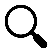 *
텍스트 입력
- 이벤트가 발생되면 해당 이벤트에 대한 메시지를 발생
- 저장 버튼 클릭 시
   > 항목 입력이 잘못 되었을 경우, 해당 항목에 대한 메시지 생성
   > 저장 완료 시, “저장이 완료되었습니다.” 메시지 생성
*
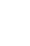 식품          ▼
- 상세 정보 중 *은 필수 정보
-
-
-
-
알림
할인 전 정가 / 할인 후 판매가
예) 정가 50,000원 -> 10% 할인 -> 45,000원 판매
할인 전 정가 = 50,000원 기준
할인 후 판매가 = 45,000원 기준

배송 조건
: 앱 화면에서 사용자에게 보여지는 배송 조건(텍스트)
예) “쇼핑몰A에서 50,000원 이상 주문 시, 무료 배송”
첨부
저장하시겠습니까?
이미지 미리보기 영역
아니오
예
할인 전 정가 기준
할인 후 판매가 기준
알림
2
3
2-1
3-1
1
원
원 이상 ~
원 미만
변경된 내용이 있습니다.
저장하시겠습니까?
*0원 이상 ~ 50,000원 미만 -> 50,000원 이상은 무료 배송
아니오
예
저장
닫기
65
온라인몰 관리  > 쇼핑몰 등록 관리 > 추가
1.Menu navigation
  온라인몰 관리 > 쇼핑몰 등록 관리 (online mall management) > 추가 (Add)

1.Fields
  1) 배송비 설정 
  2) 배송 조건
    - same with Modify page
*
쇼핑몰 이름


쇼핑몰 소개


쇼핑몰 카테고리


쇼핑몰 관리자


쇼핑몰 연락처


관리자 연락처


대표 이미지
(1920*620)





배송비 설정








배송 조건
이름 입력
코드(자동부여)
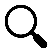 *
텍스트 입력
- 이벤트가 발생되면 해당 이벤트에 대한 메시지를 발생
- 저장 버튼 클릭 시
   > 항목 입력이 잘못 되었을 경우, 해당 항목에 대한 메시지 생성
   > 저장 완료 시, “저장이 완료되었습니다.” 메시지 생성

코드 자동 부여
     > MD01부터 등록순으로 자동 부여
*
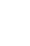 식품
-
-
-
-
- 상세 정보 중 *은 필수 정보, 회색 영역은 변경 불가 영역
첨부
알림
이미지 미리보기 영역
저장하시겠습니까?
할인 전 정가 기준
할인 후 판매가 기준
아니오
예
알림
원
원 이상 ~
원 미만
2
3
2-1
3-1
1
*0원 이상 ~ 50,000원 미만 -> 50,000원 이상은 무료 배송
저장되지 않은 내용이 있습니다.
저장하시겠습니까?
아니오
예
저장
닫기
66
온라인몰 관리  > 상품 등록 관리
엑셀 업로드
양식 다운
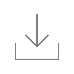 - 많은 양의 상품을 한꺼번에 수정/등록할 때, 엑셀을 업로드하여 일괄 등록할 수 있습니다.
- 엑셀 양식은 ‘양식 다운’ 버튼을 통해 다운로드할 수 있습니다.
- 수정/삭제된 데이터는 복구가 불가능합니다.
- 일괄 업로드 시, 입력 주의사항을 반드시 확인한 후 업로드해주시기를 바랍니다.
<입력 주의사항>
상품명 : 
상품코드 :
쇼핑몰 이름 :
쇼핑몰 코드 : 
가격 :
1차 카테고리
2차 카테고리 :
상품 소개 :
상세 정보 :
배송비 :
무료배송 조건 :
배송 정보 : 
최대 주문 가능 수량 :
재고량 :
상품 할인 : 
상품 대표 이미지 :
상품 노출 여부
상품 정렬 기준(메뉴) 추가 예정
쇼핑몰 이름
이름 입력
코드 입력
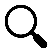 상품 이름
이름 입력
코드 입력
조회
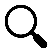 2
4
1
7
5
6
3
이어서
67
이어서
추가
삭제
엑셀 다운
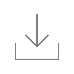 쇼핑몰  2 Results
상품 목록  260 Results
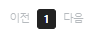 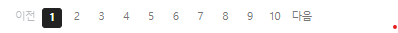 알림
11-1
2
5
3
7
8
13
9
10
11
1
4
6
12
삭제하시겠습니까?
아니오
예
68
온라인몰 관리  > 상품 등록 관리 > 상세
이어서
*
상품명


판매 쇼핑몰


가격


카테고리


상품 소개



상세 정보






최대 주문
가능 수량


재고량
이름 입력
코드(자동부여)
% 단위 입력
할인율


할인 금액
할인 선택






상품 대표 
이미지
(1920*620)




상품 노출


품절


임직원 
할인 선택
*
이름
코드
원 단위 입력
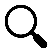 *할인율과 할인 금액은 둘 중 하나만 입력 가능합니다.
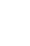 *
원 단위 입력
*
첨부
*
1차 선택     ▼
2차 선택     ▼
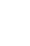 - 상세 정보 중 *은 필수 정보, 회색 영역은 변경 불가 영역
이미지 미리보기 영역
*
*
여
부
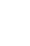 알림
*
수동 품절
품절
html 편집기 영역
저장하시겠습니까?
% 단위 입력
할인율


할인 금액
아니오
예
*
원 단위 입력
*할인율과 할인 금액은 둘 중 하나만 입력 가능합니다.
임직원 할인은 기본 할인 적용 후에 추가로 적용됩니다.
*
알림
3
4-1
5-1
4
5
2
6
1
변경된 내용이 있습니다.
저장하시겠습니까?
저장
닫기
아니오
예
이어서
69
온라인몰 관리  > 상품 등록 관리 > 추가
이어서
*
상품명


판매 쇼핑몰


가격


카테고리


상품 소개



상세 정보






최대 주문
가능 수량


재고량
이름 입력
코드(자동부여)
% 단위 입력
할인율


할인 금액
할인 선택






상품 대표 
이미지
(1920*620)




상품 노출


품절


임직원 
할인 선택
*
이름
코드
원 단위 입력
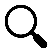 *할인율과 할인 금액은 둘 중 하나만 입력 가능합니다.
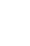 *
원 단위 입력
*
첨부
*
1차 선택     ▼
2차 선택     ▼
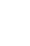 상세 정보 중 *은 필수 정보, 회색 영역은 변경 불가 영역
할인 선택은 할인율과 할인 금액 input 박스에 적힌 것이 없는 경우 아무것도 적용 x
이미지 미리보기 영역
*
*
여
부
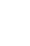 알림
*
수동 품절
품절
html 편집기 영역
저장하시겠습니까?
% 단위 입력
할인율


할인 금액
아니오
예
*
원 단위 입력
*할인율과 할인 금액은 둘 중 하나만 입력 가능합니다.
임직원 할인은 기본 할인 적용 후에 추가로 적용됩니다.
*
알림
3
4
5
2
6
4-1
5-1
1
저장되지 않은 내용이 있습니다.
저장하시겠습니까?
저장
닫기
온라인몰 상품 품절 표시를 할 때, 
시스템 재고량에 취소/환불/교환 수량은 반영 x
아니오
예
이어서
70
71
온라인몰 관리  > 쿠폰 등록 관리
쿠폰 이름
이름 입력
코드 입력
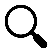 쇼핑몰 이름
이름 입력
코드 입력
조회
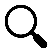 추가
삭제
엑셀 다운
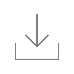 쿠폰 정보   2 Results
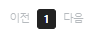 알림
삭제하시겠습니까?
6
7
13
12
8
10
11
9
11-1
1
4
2
3
5
아니오
예
72
온라인몰 관리  > 쿠폰 등록 관리 > 상세
이어서
*
이름 입력
코드 입력
쿠폰명


할인 유형


 ㄴ 정액 할인


 ㄴ 정률 할인
*
사용 가능 기간




대상 쇼핑몰













대상 상품
기간 선택
무제한
*
정액 할인
정률 할인
선택
~
선택
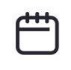 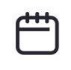 원 단위 입력
할인 금액


할인율

할인 제한(최대)
*
전체
선택
*리스트의 쇼핑몰을 삭제하는 경우, 해당 쇼핑몰의 상품도 전부 삭제됩니다.
% 단위 입력
쇼핑몰 선택
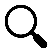 원 단위 입력
주문 금액보다 쿠폰 할인 금액이 큰 경우 사용 불가
주문 금액보다 쿠폰 할인 금액이 큰 경우 사용 가능(차액 소멸)
*
쿠폰 설명


사용 제한 
결제 금액


발급 기간




발급 수량
*
*
원 이상 결제 시 사용 가능
전체
선택
상품 선택
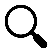 *
기간 선택
무제한
상세 정보 중 *은 필수 정보
선택
~
선택
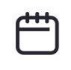 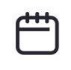 2
3
1
7
6
8
*
무제한
숫자만 입력
한정
장
저장
닫기
이어서
알림
상품 검색
쇼핑몰 검색
카테고리
선택                        ▼
저장하시겠습니까?
쇼핑몰 이름
이름 입력
쇼핑몰 이름
이름 입력
코드 입력
아니오
예
코드 입력
상품명
이름 입력
조회
코드 입력
쇼핑몰 이름       쇼핑몰 코드       카테고리
조회
고향뜨락          SHOP_FD_001     식품
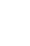 상품     코드     |   쇼핑몰      코드
알림
상품A   aaaa     |  고향뜨락    SHOP_FD_001
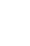 변경된 내용이 있습니다.
저장하시겠습니까?
추가
상품B   bbbb    |  고향뜨락    SHOP_FD_001
상품C   cccc     |  고향뜨락    SHOP_FD_001
아니오
예
상품D   dddd    |  고향뜨락    SHOP_FD_001
추가
2-1
3-1
4
5
9
10
74
온라인몰 관리  > 쿠폰 등록 관리 > 추가
이어서
*
이름 입력
코드 입력
쿠폰명


할인 유형


 ㄴ 정액 할인


 ㄴ 정률 할인
*
사용 가능 기간




대상 쇼핑몰













대상 상품
기간 선택
무제한
*
정액 할인
정률 할인
- 상세 정보 중 *은 필수 정보
선택
~
선택
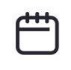 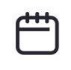 원 단위 입력
할인 금액


할인율

할인 제한(최대)
*
전체
선택
*리스트의 쇼핑몰을 삭제하는 경우, 해당 쇼핑몰의 상품도 전부 삭제됩니다.
% 단위 입력
쇼핑몰 선택
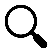 원 단위 입력
주문 금액보다 쿠폰 할인 금액이 큰 경우 사용 불가
주문 금액보다 쿠폰 할인 금액이 큰 경우 사용 가능(차액 소멸)
*
쿠폰 설명


사용 제한 
결제 금액


발급 기간




발급 수량
*
*
원 이상 결제 시 사용 가능
전체
선택
상품 선택
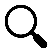 *
기간 선택
무제한
선택
~
선택
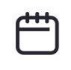 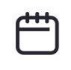 2
3
1
*
무제한
숫자만 입력
한정
장
저장
닫기
이어서
알림
저장하시겠습니까?
아니오
예
알림
저장되지 않은 내용이 있습니다.
저장하시겠습니까?
아니오
예
2-1
3-1
76
온라인몰 관리  > 주문/배송 관리
1.Menu navigation
  온라인몰 관리 > 주문/배송 관리 (order/delivery management)

1-1. 양식 다운 / 엑셀 업로드 (sample excel down / excel upload) area
   - it will define with modal later

2.Search
  1) 주문일 : {reg_date}
    a) checkbox : 전체기간 (all period) – default: checked
      - if checked, clear from/to datepicker    b) from/to datepicker
    c) 오늘 (today) : if clicks, set today into from/to
    d) 어제 (yesterday) : if clicks, set yesterday into from/to
    e) 1주 (1 week) : if clicks, set 1 week into from/to (today-6 ~ today)
    f) 1개월 (1 month) : if clicks, set 1 month into from/to
3.Search (claim area)
  - if the button clicks, do search with the condition  - separate the div with grid area (apply into other pages)
  1) 환불 상태
     a) 반품 요청 button : {claim_status} = ‘CS20’
     b) 반품 완료 button : {claim_status} = ‘CS21’
  2) 교환 상태
     a) 교환 요청 button : {claim_status} = ‘CS30’
     b) 교환 완료 button : {claim_status} = ‘CS31’
  3) 취소 상태
     a) 취소 요청 button : {claim_status} = ‘CS10’
     b) 취소 완료 button : {claim_status} = ‘CS11’

4-1.Grid common
 1) buttons
   - add into same 1 row with total count row (apply into Grid of all pages)   - button order: 직접 추가 / 삭제 / 엑셀 다운
 2) total count
     - DELETE label like ‘주문/배송 정보‘ (apply into Grid of all pages)     - vertical align : bottom (currently, it’s shown on top because of buttons)
4.Grid
  1) columns
    a) checkbox: NEW    b) 주문 번호 : increase width
    c) 환불상태 column: REMOVE
  2) buttons
    a) 직접 추가 (add) : if clicks, move to Add page
    b) 삭제 (delete)
      - if no selection, alert common no selection msg      - show common delete confirm msg      - if YES, do the process and alert common delete complete msg and reload the Grid
      [PROCESS]
      DELETE st_order
엑셀 업로드
양식 다운
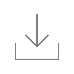 - 많은 양의 주문을 한꺼번에 수정/등록할 때, 엑셀을 업로드하여 일괄 등록할 수 있습니다.
- 엑셀 양식은 ‘양식 다운’ 버튼을 통해 다운로드할 수 있습니다.
- 수정/삭제된 데이터는 복구가 불가능합니다.
- 일괄 업로드 시, 입력 주의사항을 반드시 확인한 후 업로드해주시기를 바랍니다.
<입력 주의사항> ..
주문일
주문일
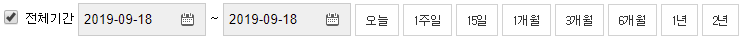 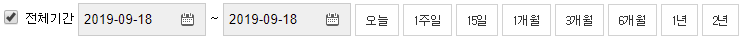 1주
1개월
어제
쇼핑몰
주문자
이름 입력
ID 입력
이름 입력
코드 입력
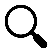 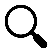 상품
주문번호
이름 입력
코드 입력
주문번호 입력
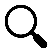 조회
환불 상태
교환 상태
반품 완료
반품 요청
교환 완료
교환 요청
취소 상태
취소 완료
취소 요청
엑셀 다운
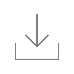 직접 추가
삭제
주문/배송 정보   2 Results
18
11
2
4
12
15
16
17
1
9
5
6
14
8
7
10
3
13
19
주문은 기본적으로 최신순으로 표시됨
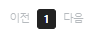 77
온라인몰 관리  > 주문/배송 관리 > 상세
이어서
이름
ID
1.Menu navigation
  온라인몰 관리 > 주문/배송 관리 (order/delivery management) > 상세 (Modify)

1.Fields
  1) 배송비 : {delivery_amount} (NEW)
  2) 적립금 사용액 : {use_money} (NEW)
  3) 수령자 : {receiver_name} (NEW)  4) 수령자 연락처 : {receiver_phone} (NEW)
  5) 배송 주소 
    a) 1st inputhbox: {delivery_zipcode} (readonly)       - placehoder: ‘우편번호’
    b) search icon : if clicks, open Daum zipcode search modal
    c) 2nd inputbox: {delivery_address} (readonly)       - placehoder: ‘주소’
    d) 3nd inptbox: {delivery_sub_address} (editable)       - placehoder: ‘보조주소’
      - validation: max length(256 bytes)
  6) 주문 상태 : {order_status}
    a) selectbox options: OS codes (editable)
    b) inputbox : {delivery_invoice_no} (editable)      - placehoder: ‘송장번호’
      - validation: max length(50 bytes)
  7) 현금 영수증 
    a) selectbox : {receipt_request_type} (editable)
      - options : show RT codes
    b) inputbox : {receipt_target} (editable)
      - validation: max length(20 bytes)
  8) 취소
    - if claim_status is ‘CS10’ or ‘CS11’, show the row (if not, hide it)
    a) inpubtox : {claim_status} (show code name)    b) checkbox : 취소 완료 (cancel complete) (editable)      - if claim_status is ‘CS10’, show it (it not, hide it)
  9) 취소 사유
     - if claim_status is ‘CS10’ or ‘CS11’, show the row (if not, hide it)
    a) inputbox : {claim_reason_type} (show code name)
    b) textarea: {claim_desc}
주문자


주문 번호


쇼핑몰


상품


총 상품 금액


배송비


포인트 사용액


적립금 사용액


쿠폰 사용


총 결제액 


결제 수단


주문 일시


배송
요청 사항
OGD00001
주문자 연락처


수령자


수령자 연락처


배송 주소




주문 상태


배송 알림


현금 영수증


취소
 

취소 사유
-
010
1234
5678
-
고향뜨락
SHOP_FD_001
이름
*배송 알림 : 상품 출고 시, 카카오톡 메시지 또는 문자 메시지가 
                발송(자동)되었는지 확인
- 상세 정보 중 *은 필수 정보, 회색 영역은 변경 불가 영역
*
농수산물a
FD_001_CR_01
수량
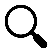 -
010
1234
5678
-
*
45,000원
우편번호
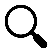 상세 내용

상품 준비 중
배송 중
배송 완료
구매 확정
주소
3,000원
배송 중      ▼
송장번호
2,000원
상세 내용

개인
사업자
미신청
발송 완료
3,000원
개인▼
010-1234-5678
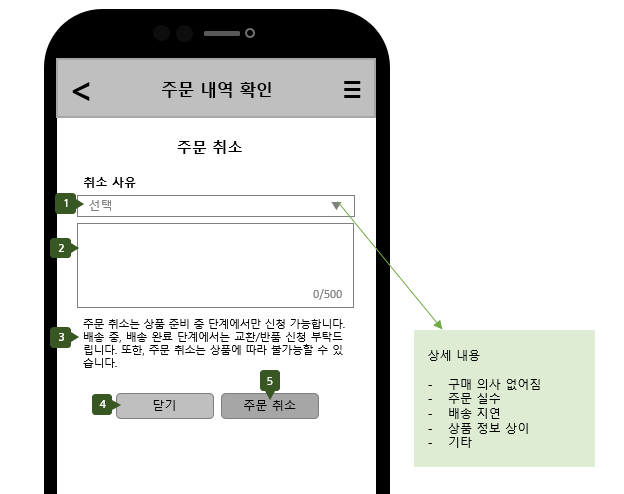 쿠폰 코드
취소 요청
취소 완료
43,000원
주문자 취소 요청 사유
상세 내용

구매 의사 없어짐
주문 실수
배송 지연
상품 정보 상이
기타
네이버페이
3
1
2
2023-03-15 PM 04:05
이어서
이어서
78
이어서
1.Menu navigation
  온라인몰 관리 > 주문/배송 관리 (order/delivery management) > 상세 (Modify)

1.Fields
  10) 환불 요청
    - if claim_status is ‘CS20’ or ‘CS21’, show the row (if not, hide it)
    a) inpubtox : {claim_status} (show code name)    b) checkbox : 환불 완료 (refund complete) (editable)      - if claim_status is ‘CS20’, show it (it not, hide it)
  9) 환불 사유
     - if claim_status is ‘CS20’ or ‘CS21’, show the row (if not, hide it)
    a) inputbox : {claim_reason_type} (show code name)
    b) textarea: {claim_desc}

 11) 교환 요청
    - if claim_status is ‘CS30’ or ‘CS31’, show the row (if not, hide it)
    a) inpubtox : {claim_status} (show code name)    b) checkbox : 교환 완료 (exchange complete) (editable)      - if claim_status is ‘CS30’, show it (it not, hide it)
  9) 교환 사유
     - if claim_status is ‘CS30’ or ‘CS31’, show the row (if not, hide it)
    a) inputbox : {claim_reason_type} (show code name)
    b) textarea: {claim_desc}

2.Buttons
  1) 저장 (save)
    - if clicks, show common save confirm msg    - if YES, do the process and alert common save complete msg and move to the list page
    [PROCESS]
    UPDATE st_order
    set value of editable fields
    mod_date / mod_user_seq
환불(반품) 요청


환불 사유










교환 요청


교환  사유
환불 요청
환불 완료
알림
주문자 환불 요청 사유
상세 내용

상품이 마음에 들지 않음
오배송
상품 일부 누락
상품 정보 상이
상품 파손
주문 실수
기타
저장하시겠습니까?
아니오
예
알림
교환 요청
교환 완료
변경된 내용이 있습니다.
저장하시겠습니까?
주문자 교환 요청 사유
상세 내용

상품 일부 누락
상품 파손
단순 변심(색 등 변경)
주문 실수
기타
아니오
예
저장
닫기
1-1
2-1
1
2
79
온라인몰 관리  > 주문/배송 관리 > 추가
1.Menu navigation
  온라인몰 관리 > 주문/배송 관리 (order/delivery management) > 추가 (Add)

1.Fields
  1) 주문자 : {user_seq} (NEW column)
    a) 1st/2nd inputbox: user name / ID (readonly)
    b) search icon      - if clicks, open user search modal
      - if user is selected, set username and ID      - if user is selected, get current save point and save money of selected user (if NULL, get 0)        + set current save point like ‘사용가능 포인트: {value}’ next to 포인트 사용액 field inputbox        + set current save money like ‘사용가능 적립금: {value}’ next to 적립금 사용액 field inputbox        [logic]        current save point: SUM of st_user_save_point.save_point – SUM of st_user_use_point.use_point
        current save money: SUM of st_user_save_ money.save_ money – SUM of st_user_use_ money.use_ money
  2) 쇼핑몰
    a) 1st/2nd inputbox: online mall name / code (readonly)
    b) search icon      - if clicks, open online mall search modal
      - if online mall is selected, set mall name and code
  3) 상품 
    a) 1st/2nd inputbox: online product name / code (readonly)
    b) search icon
      - if clicks, open online product search modal
      - if online product is selected, set product name and code
    c) 3nd inputbox : {order_count}
      - validation: number, min (> 0)
  4) 총 상품 금액 : {order_amount}
    a) inputbox (readonly)
      - set SUM of selected online product price * order_count
  5) 배송비 : {delivery_amount}
    a) inpubtox (editable)
      - validationL: number, min (>= 0)
  6) 포인트 사용액 : {use_point}     a) inpubtox (editable)
      - validationL: number, min (>= 0), max (<= current user point)
  7) 적립금 사용액 : {use_money}
    a) inpubtox (editable)
      - validationL: number, min (>= 0), max (<= current user money)
  8) 쿠폰 사용 : REMOVE
  9) 결제금액 : {payment_amount}
    a) inputbox (readonly)
      set value (= {order_amount} – {delivery_amount} - {use_point} - {use_money})
  10) 결제 수단 : {payment_method}
    a) selectbox options: show codes
  11) 배송 요청사항 : {order_request}
    a) textarea      - validation: max character length (50)
  12) 주문자 연락처 : {orderer_phone}
    a) 3 inputbox
      - validation: number, max length(3-4-4)
이어서
이름
ID
주문자


쇼핑몰


상품


총 상품 금액


배송비


포인트 사용액


적립금 사용액


쿠폰 사용


총 결제액 


결제 수단


배송 
요청 사항


주문자 연락처
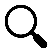 이름
주문자와 동일
수령자


수령자 연락처


배송 주소




현금 영수증
*
고향뜨락
SHOP_FD_001
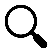 -
010
1234
5678
-
*
농수산물a
FD_001_CR_01
수량
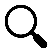 우편번호
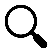 45,000원
주소
3,000원
개인▼
010-1234-5678
2,000원
알림
저장
닫기
3,000원
저장하시겠습니까?
1.Fields
  13) 수령자 : {receiver_name}
    a) inputbox     - validation: max length (100 bytes)
    b) 주문자와 동일 (same with orderer) checkbox      - if checked,         set by selected user(주문자) name
        set 주문자 연락처 (orderer_phone} into 수령자 연락처 field
  14) 수령자 연락처 : {receiver_phone}
     a) 3 inputbox
      - validation: number, max length(3-4-4)
  15) 배송 주소 : {delivery_zipcode} / {delivery_address} / {delivery_sub_address}
     - same with Modify page
  16) 현금 영수증
    a) selectbox : {receipt_request_type}
     - options: show codes    b) inputbox: {receipt_target}
      b-1) inpubbox
        - validation: max length (20 bytes)

2.Buttons
  1) 저장 (save)     [PROCESS]
     INSERT st_order     set by field value
     order_status = ‘OS01’
     reg_date / reg_user_seq
  2) 취소 (cancel) : if clicks, move to the list page
쿠폰 코드
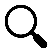 아니오
예
43,000원
- 직접 수령(부재 시 문 앞)
- 문 앞
- 경비실
- 무인택배함*
- 직접 입력**

*무인택배함 선택 후 비밀번호 입력 시, 해당 내용 함께 표시
예) 비밀번호에 1234* 입력 -> 무인택배함(1234*)
**직접 입력 선택 후 직접 입력 시, 해당 내용 표시
예) 소화전 입력 -> 소화전

50자까지 입력 가능
계좌이체    ▼
알림
4
5
4-1
5-1
1
2
3
변경된 내용이 있습니다.
저장하시겠습니까?
-
010
1234
5678
-
아니오
예
이어서
80
81
온라인몰 관리  > 문의 관리
쇼핑몰
작성자
이름 입력
코드 입력
이름 입력
코드 입력
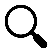 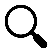 상품
답변자
이름 입력
코드 입력
이름 입력
코드 입력
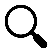 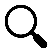 문의
제목 입력
코드 입력
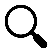 조회
답변 여부
미답변
답변
엑셀 다운
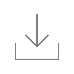 문의 정보   2 Results
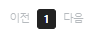 12
11
10
9
1
7
2
3
8
4
5
6
13
13-1
82
온라인몰 관리  > 문의 관리 > 상세
이어서
문의 제목


문의 코드


문의 쇼핑몰


문의 상품


문의 유형


문의 내용





작성자명


작성자 ID


작성 일자
상품 문의입니다.
미답변
답변 여부
INQ_FD_002
- 회색 영역은 변경 불가 영역
로그인 정보로 자동 부여
답변자명


답변자 ID


답변 제목


답변 코드


답변 내용
고향뜨락
SHOP_FD_001
알림
이름
코드
저장하시겠습니까?
상품 문의
코드 자동 부여*문의 코드 등에 따라
문의 내용입니다.
아니오
예
알림
홍길동
변경된 내용이 있습니다.
저장하시겠습니까?
test1111
3
4
3-1
4-1
1
2
2023-03-15
아니오
예
저장
닫기
이어서
83
온라인몰 관리  > 추천 사용처 등록 관리
쇼핑몰
제목
이름 입력
코드 입력
검색어를 입력하세요
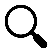 내용
검색어를 입력하세요
조회
추가
삭제
게시글 정보   2 Results
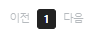 - 이벤트가 발생되면 해당 이벤트에 대한 메시지를 발생
- 삭제 버튼 클릭 시
   > 선택된 데이터가 없을 경우 “선택한 데이터가 없습니다.” 메시지 생성
   > “삭제 하시겠습니까?”, 확인 버튼 클릭 시 삭제
   > 삭제 완료 후 “삭제 완료하였습니다.” 메시지 생성
알림
7
8
13
10
11
12
9
12-1
1
2
5
6
3
4
삭제하시겠습니까?
아니오
예
84
온라인몰 관리  > 추천 사용처 등록 관리 > 상세
1.Menu navigation
  온라인몰 관리 > 추천 사용처 등록 관리 (recommend mall management) > 상세 (Modify)

1.Fields
  1) 최상위 게시 여부: {top_post_yn}
    - validation: required
  2) 링크 URL: {link_url} (DELETE including DB column)
제목

내용




게시 일자

최상위 게시 여부
  
- 정렬 순번
*
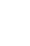 *
- 상세 정보 중 *은 필수 정보, 회색 영역은 변경 불가 영역
html 편집기 영역
알림
*
yyyy-mm-dd
저장하시겠습니까?
*
여
부
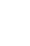 아니오
예
*
쇼핑몰

등록자

등록자 ID
이름 입력
코드 입력
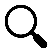 로그인 정보로 자동 부여
알림
변경된 내용이 있습니다.
저장하시겠습니까?
3
4
3-1
4-1
1
2
아니오
예
저장
닫기
85
온라인몰 관리  > 추천 사용처 등록 관리 > 추가
1.Menu navigation
  온라인몰 관리 > 추천 사용처 등록 관리 (recommend mall management) > 추가 (Add)

1.Fields
  1) 최상위 게시 여부: {top_post_yn}
    - validation: required (default: 부(N))
  2) 링크 URL: {link_url} (DELETE including DB column)
제목

내용




게시 일자

최상위 게시 여부
  
- 정렬 순번
*
- 상세 정보 중 *은 필수 정보
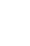 *
html 편집기 영역
알림
저장하시겠습니까?
*
yyyy-mm-dd
아니오
예
*
여
부
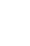 알림
*
쇼핑몰
이름 입력
코드 입력
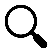 저장되지 않은 내용이 있습니다.
저장하시겠습니까?
아니오
예
저장
닫기
2
3
2-1
3-1
1
86
온라인몰 관리  > 후기 관리
쇼핑몰
작성자
이름 입력
코드 입력
이름 입력
코드 입력
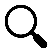 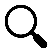 상품
주문 번호
이름 입력
코드 입력
입력
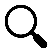 조회
엑셀 다운
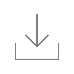 후기 정보   2 Results
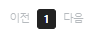 10
9
8
7
1
5
2
3
6
4
11
87
온라인몰 관리  > 후기 관리 > 상세
후기 제목


후기 코드


주문 번호


쇼핑몰


상품


후기 내용


작성자명


작성자 ID


작성 일자


별점


숨김 처리
상품 후기입니다.
- 회색 영역은 변경 불가 영역
RV_FD_002
온라인몰 : 상품별 후기 작성 가능
    = 주문번호 1개당 여러 개의 후기 작성 가능
      단, 같은 상품을 여러 개 주문한 경우에는 1개 후기만 작성 가능
OGD00001
고향뜨락
SHOP_FD_001
알림
농수산물a
FD_001_CR_01
수량
저장하시겠습니까?
아니오
예
홍길동
test1111
알림
2023-03-15
변경된 내용이 있습니다.
저장하시겠습니까?
4
2
3
2-1
4-1
1
아니오
예
숨김
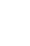 저장
닫기
모바일 기반 공공 유통 플랫폼 구축 및 유지 관리
8. 스마트 오더 관리
89
전체
음식점
카페
쇼핑
화장실
주차장
기타
스마트 오더 관리  > 매장 관리
매장 이름
역사명
이름 입력
코드 입력
이름 입력
코드 입력
카테고리
선택          ▼
조회
엑셀 다운
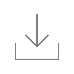 추가
삭제
매장 정보   2 Results
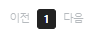 - 이벤트가 발생되면 해당 이벤트에 대한 메시지를 발생
- 삭제 버튼 클릭 시
   > 선택된 데이터가 없을 경우 “선택한 데이터가 없습니다.” 메시지 생성
   > “삭제 하시겠습니까?”, 확인 버튼 클릭 시 삭제
   > 삭제 완료 후 “삭제 완료하였습니다.” 메시지 생성

- 카테고리 : 스마트오더카테고리그룹(코드)
7
8
12
11
14
10
9
13-1
알림
1
2
5
3
4
6
13
삭제하시겠습니까?
아니오
예
화장실, 주차장 등 기타 시설도 일단 ‘매장’에 포함해서 표현
90
스마트 오더 관리  > 매장 관리 > 상세
이어서
1.Menu navigation
  스마트 오더 관리 > 매장 관리 (store management) > 상세 (Modify)

1.Fields
  1) 스마트 오더 매장 여부: {smart_order_yn}
    - validation: required
  2) 링크 URL: {mall_url} (DELETE including DB column)


2.Menu navigation
  스마트 오더 관리 > 매장 관리 (store management) > 추가 (Add)

1.Fields
  1) 스마트 오더 매장 여부: {smart_order_yn}
    - validation: required (default: 여(Y))
  2) 링크 URL: {mall_url} (DELETE)

2.DELETE DB column
  - mall_url / mobile_image_file
매장(시설) 이름

매장 코드

역사 위치

업종/용도

카테고리

건물 내 위치  

영업 시간

스마트 오더
매장 여부
*
*
이미지
(1920*620)




  
매장 연락처


주요 정보





담당자명


담당자 연락처
첨부
- 이벤트가 발생되면 해당 이벤트에 대한 메시지를 발생
- 저장 버튼 클릭 시
   > 항목 입력이 잘못 되었을 경우, 해당 항목에 대한 메시지 생성
   > 저장 완료 시, “저장이 완료되었습니다.” 메시지 생성
코드 자동 부여
     > MD01부터 등록순으로 자동 부여
*
코드(자동 부여)
이미지 미리보기 영역
*
이름 입력
코드
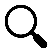 *
선택          ▼
역사 검색
역사명
검색어를 입력하세요
조회
*
여
부
-
-
-
-
코드          역사명                     종류
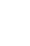 SB311        서울역                    지하철역
TR092        서울역                    기차역
저장
닫기
2
3
1
- 역사검색의 역사명, 역사 종류는 데이터를 받은 후에
  지하철역그룹(코드), 기차역그룹(코드)로 부여
- 상세 정보 중 *은 필수 정보
이어서
알림
저장하시겠습니까?
아니오
예
알림
변경된 내용이 있습니다.
저장하시겠습니까?
아니오
예
2-1
3-1
92
알림
스마트 오더 관리  > 상품 등록 관리
삭제하시겠습니까?
엑셀 업로드
양식 다운
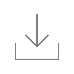 - 많은 양의 상품을 한꺼번에 수정/등록할 때, 엑셀을 업로드하여 일괄 등록할 수 있습니다.
- 엑셀 양식은 ‘양식 다운’ 버튼을 통해 다운로드할 수 있습니다.
- 수정/삭제된 데이터는 복구가 불가능합니다.
- 일괄 업로드 시, 입력 주의사항을 반드시 확인한 후 업로드해주시기를 바랍니다.
<입력 주의사항>…
아니오
예
매장 이름
이름 입력
코드 입력
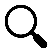 상품 이름
이름 입력
코드 입력
조회
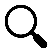 추가
삭제
엑셀 다운
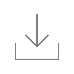 매장  2 Results
상품 목록  26 Results
19-1
9
12
10
14
20
15
17
16
2
4
18
19
1
7
8
11
13
5
6
3
- 이벤트가 발생되면 해당 이벤트에 대한 메시지를 발생
- 삭제 버튼 클릭 시
   > 선택된 데이터가 없을 경우 “선택한 데이터가 없습니다.” 메시지 생성
   > “삭제 하시겠습니까?”, 확인 버튼 클릭 시 삭제
   > 삭제 완료 후 “삭제 완료하였습니다.” 메시지 생성
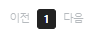 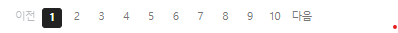 93
스마트 오더 관리  > 상품 등록 관리 > 상세
이어서
1.Menu navigation
  스마트 오더 관리 > 상품 등록 관리 > 상세 (Modify)

2.Fields
  1) 할인 선택 : {discount_type} / {discount_rate} / {discount_amount}
    - same with 온라인몰 관리 > 상품 등록 관리 – 할인 선택 field
  2) 구독 기간
    a) guide text (show under inputbox)
      ‘* 사용자가 직접 연장(최대 2회)할 시, 연장되는 기간입니다.’
  3) 구독 연장 : {subscribe_extend_yn} (NEW)
    a) radio button options: 가능 / 불가능 (Y/N)
  4) 임직원 할인 : {staff_discount_type} / {staff_discount_rate} / {staff_discount_amount}
    - same with 온라인몰 관리 > 상품 등록 관리 – 임직원 할인field

3.Button
  1) 복사 (copy)
    - apply added fields into the logic
*
이름 입력
코드 입력
상품명


판매 매장


가격


상품 소개




상세 정보
 





최대 주문
가능 수량


상품 대표 
이미지
(1920*620)




상품 노출


품절 표시
*
이름
코드
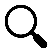 % 단위 입력
할인율


할인 금액
할인 선택







1+1 행사


구독 상품


구독 기간



구독 연장


임직원 할인
*
원 단위 입력
원 단위 입력
*
*할인율과 할인 금액은 둘 중 하나만 입력 가능합니다.
- 상세 정보 중 *은 필수 정보
1+1
*
html 편집기 영역
여
부
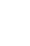 일 단위 입력
*
*사용자가 직접 연장(최대 2회)할 시, 연장되는 기간입니다.
불가능
가능
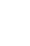 *
첨부
% 단위 입력
할인율


할인 금액
추가
삭제
이미지 미리보기 영역
원 단위 입력
3
4
5
2
1
*할인율과 할인 금액은 둘 중 하나만 입력 가능합니다.
임직원 할인은 기본 할인 적용 후에 추가로 적용됩니다.
*
여
부
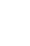 *
표시함
표시 안 함
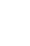 복사
저장
닫기
이어서
94
알림
‘상품명’(1)으로 동일하게 복사하시겠습니까?
아니오
예
알림
저장하시겠습니까?
아니오
예
알림
변경된 내용이 있습니다.
저장하시겠습니까?
3-1
4-1
5-1
아니오
예
95
96
스마트 오더 관리  > 상품 등록 관리 > 추가
이어서
1.Menu navigation
  스마트 오더 관리 > 상품 등록 관리 > 추가 (Add)

2.Fields
  - same with Modify page
*
이름 입력
코드 입력
상품명


판매 매장


가격


상품 소개




상세 정보
 





최대 주문
가능 수량


상품 대표 
이미지
(1920*620)




상품 노출


품절 표시
*
이름
코드
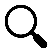 % 단위 입력
할인율


할인 금액
할인 선택







1+1 행사


구독 상품


구독 기간



구독 연장


임직원 할인
*
원 단위 입력
- 상세 정보 중 *은 필수 정보
원 단위 입력
*
*할인율과 할인 금액은 둘 중 하나만 입력 가능합니다.
알림
1+1
*
저장하시겠습니까?
html 편집기 영역
여
부
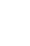 일 단위 입력
아니오
예
*
*사용자가 직접 연장(최대 2회)할 시, 연장되는 기간입니다.
불가능
가능
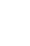 알림
*
첨부
% 단위 입력
할인율


할인 금액
저장되지 않은 내용이 있습니다.
저장하시겠습니까?
추가
삭제
이미지 미리보기 영역
원 단위 입력
3
4
3-1
4-1
2
1
*할인율과 할인 금액은 둘 중 하나만 입력 가능합니다.
임직원 할인은 기본 할인 적용 후에 추가로 적용됩니다.
아니오
예
*
여
부
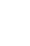 *
표시함
표시 안 함
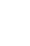 저장
닫기
이어서
97
스마트 오더 관리  > 쿠폰 등록 관리
쿠폰 이름
이름 입력
코드 입력
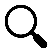 1.Menu navigation
  스마트 오더 관리 > 쿠폰 등록 관리

2.Fields
  1) Grid columns
    a) 쿠폰 설명 : {coupon_desc} (REPLACE) – 사용 조건 column is replaced
매장 이름
이름 입력
코드 입력
조회
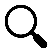 추가
삭제
엑셀 다운
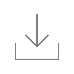 쿠폰 정보   2 Results
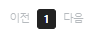 - 이벤트가 발생되면 해당 이벤트에 대한 메시지를 발생
- 삭제 버튼 클릭 시
   > 선택된 데이터가 없을 경우 “선택한 데이터가 없습니다.” 메시지 생성
   > “삭제 하시겠습니까?”, 확인 버튼 클릭 시 삭제
   > 삭제 완료 후 “삭제 완료하였습니다.” 메시지 생성
알림
삭제하시겠습니까?
6
7
13
12
8
10
11
9
11-1
1
4
2
3
5
아니오
예
98
스마트 오더 관리  > 쿠폰 등록 관리 > 상세
1.Menu navigation
  스마트 오더 관리 > 쿠폰 등록 관리 > 상세 (Modify)

2.Fields
  - same with 온라인몰 관리 > 쿠폰 등록 관리 > 상세 (Modify) page except
  1) 대상 매장     a) 매장 선택 (select store) search button      - if clicks, open store search modal (p99)
    
  2) 대상 상품    a) 상품 선택 (select store product) search button      - if clicks, open store product search modal (p99)
이어서
*
사용 가능 기간




대상 매장













대상 상품
기간 선택
무제한
*
이름 입력
코드 입력
쿠폰명


할인 유형


 ㄴ 정액 할인


 ㄴ 정률 할인
선택
~
선택
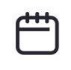 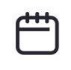 *
정액 할인
정률 할인
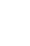 *
전체
선택
*리스트의 매장을 삭제하는 경우, 해당 매장의 상품도 전부 삭제됩니다.
원 단위 입력
할인 금액


할인율

할인 제한(최대)
매장 선택
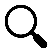 % 단위 입력
원 단위 입력
*
쿠폰 설명


사용 제한 
결제 금액


발급 기간




발급 수량
*
원 이상 결제 시 사용 가능
*
전체
선택
상품 선택
기간 선택
무제한
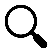 *
선택
~
선택
- 상세 정보 중 *은 필수 정보
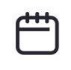 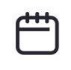 *
무제한
5
6
1
2
3
4
숫자만 입력
한정
장
저장
닫기
이어서
알림
상품 검색
매장 검색
역사명
저장하시겠습니까?
이름 입력
매장 이름
이름 입력
매장 이름
이름 입력
코드 입력
아니오
예
코드 입력
상품명
이름 입력
코드 입력
조회
조회
매장 이름                 매장 코드       역사명
알림
상품     코드      |     매장                     코드
맥도날드 서울역점      SS_MD01       서울역
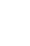 상품A   aaaa      |    맥도날드 서울역점      SS_MD01
변경된 내용이 있습니다.
저장하시겠습니까?
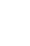 상품B   bbbb     |    맥도날드 서울역점      SS_MD01
아니오
예
상품C   cccc      |    맥도날드 서울역점      SS_MD01
추가
상품D   dddd     |     맥도날드 서울역점      SS_MD01
1.매장 검색 (search store)
  1) search
    a) 역사명 : {station_name} LIKE (with st_mall.station_code)
    b) 매장명
      a-1) 1st inputbox: store name  LIKE
        - placeholder: ‘이름 입력＇
      a-2) 2nd inputbox : store code LIKE
        - placeholder: ‘코드 입력‘
  2) grid
    a) columns       - 매장명 / 매장코드 / 역사명 (store name / store code / station name)

2.상품 검색 (search product)
 1) search
    a) 매장명 
      a-1) 1st inputbox: store name  LIKE
        - placeholder: ‘이름 입력＇
      a-2) 2nd inputbox : store code LIKE
        - placeholder: ‘코드 입력‘
   b) 상품명
      b-1) 1st inputbox: product name  LIKE
        - placeholder: ‘이름 입력’
      b-2) 2nd inputbox : product code LIKE
        - placeholder: ‘코드 입력‘
  2) grid columns
     - 상품명 / 상품 코드 (product name / code)
     - 매장명 / 매장 코드 (store name / code)
추가
4-1
3-1
7
8
9
10
100
스마트 오더 관리  > 쿠폰 등록 관리 > 추가
이어서
1.Menu navigation
  스마트 오더 관리 > 쿠폰 등록 관리 > 추가 (Add)

2.Fields
  - same with Modify page
*
사용 가능 기간




대상 매장













대상 상품
기간 선택
무제한
*
이름 입력
코드 입력
쿠폰명


할인 유형


 ㄴ 정액 할인


 ㄴ 정률 할인
선택
~
선택
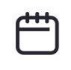 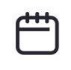 *
정액 할인
정률 할인
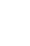 *
전체
선택
*리스트의 매장을 삭제하는 경우, 해당 매장의 상품도 전부 삭제됩니다.
원 단위 입력
할인 금액


할인율

할인 제한(최대)
매장 선택
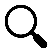 % 단위 입력
원 단위 입력
*
쿠폰 설명


사용 제한 
결제 금액


발급 기간




발급 수량
- 상세 정보 중 *은 필수 정보
*
원 이상 결제 시 사용 가능
*
전체
선택
상품 선택
기간 선택
무제한
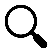 *
선택
~
선택
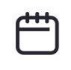 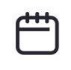 *
무제한
5
6
1
2
3
4
숫자만 입력
한정
장
저장
닫기
이어서
알림
저장하시겠습니까?
아니오
예
알림
저장되지 않은 내용이 있습니다.
저장하시겠습니까?
아니오
예
4-1
3-1
102
스마트 오더 관리  > 주문 관리
주문일
1.Menu navigation
 스마트 오더 관리 > 주문 관리 (order management)

2.Search
  1) 주문일 : {reg_date}
     - same with 온라인몰 관리 > 주문/배송 관리 (order/delivery management)
3.Search (claim area)
  - if the button clicks, do search with the condition
  1) 취소 상태
     a) 취소 요청 button : {claim_status} = ‘CS10’
     b) 취소 완료 button : {claim_status} = ‘CS11’

4.Grid
  1) buttons
    a) 직접 추가 (add) : if clicks, move to Add page
    b) 삭제 (delete)
1주
매장
주문자
이름 입력
ID 입력
이름 입력
코드 입력
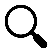 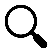 상품
주문번호
이름 입력
코드 입력
주문번호 입력
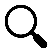 조회
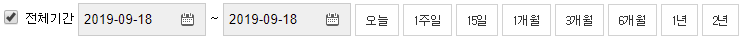 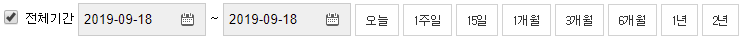 어제
2주
취소 상태
취소 완료
취소 요청
엑셀 다운
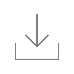 주문 정보   2 Results
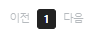 11
10
9
1
6
2
3
7
5
4
8
103
스마트 오더 관리  > 주문 관리 > 상세
1.Menu navigation
  스마트 오더 관리 > 주문 관리 (order management) > 상세 (Modify)

1.Fields
  1) 적립금 사용액 : {use_money} (NEW)
주문자


주문 번호


쇼핑몰


상품


총 주문 금액


포인트 사용액


적립금 사용액


쿠폰 사용


총 결제액 


결제 수단


주문 일시
이름
ID
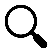 관리자 변경 가능 정보는 상품 정보, 수령 희망 시간뿐이라는 전제로 작성
- 회색 영역은 변경 불가 영역
OGD00001
맥도날드 서..
SS_MD01
*
빅맥 세트
SS_MD_01_0041
수량
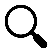 6,500원
6,500원
6,500원
쿠폰 코드
0원
결제 수단
1
2
2023-03-15 PM 04:05
이어서
104
이어서
1.Menu navigation
  스마트 오더 관리 > 주문 관리 (order management) > 상세 (Modify)

1.Fields
  2) 현금 영수증 : {receipt_request_type} / {receipt_target} (next to 수령 가능 시간 field)
    - same with 온라인몰 관리 > 주문/배송 관리 > 상세(Modify) page
  3) 주문 상태 : {smart_order_status}
    a) selectbox options: SS codes (editable)
  4) 주문 불가 사유 : {reject_reason_type} (NEW)
    - if smart_order_status = ‘SS10’, enable it (if not, disable it)
    a) selectbox options: 선택(select), SC codes  5) 주문자 취소
    - if claim_status is ‘CS10’ or ‘CS11’, show the row (if not, hide it)
    a) inpubtox : {claim_status} (show code name)    b) checkbox : 취소 완료 (cancel complete) (editable)      - if claim_status is ‘CS10’, show it (it not, hide it)
  6) 취소 사유
     - if claim_status is ‘CS10’ or ‘CS11’, show the row (if not, hide it)
    a) inputbox : {claim_reason_type} (show code name)

2.Buttons
  1) 저장 (save)
     {PROCESS]     UPDATE st_order
     set value of editable fields (수령 가능 시간 / 주문 상태 / 주문 불가 사유)
  2) 취소 (cancel) : if clicks, move to the list page
  3) 준비 완료 안내 (prepare complete notice) button
    - NOT DEFINE
상세 내용

개인
사업자
미신청
요청 사항



주문자 연락처


수령 희망 시간


수령 가능 시간


현금 영수증


주문 불가 사유


주문자 취소




주문 상태
-
-
5분 간격으로 시간 선택
- 회색 영역은 변경 불가 영역
2023-03-15 PM 04:30
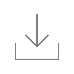 *사용자 취소 : 주문 확인 단계에서만 가능

사용자 취소 가능 시간이 지난 후 취소 프로세스
: 구매자가 매장에 문의 -> 매장 관리자가 환불
시간 선택                             ▼
상세 내용

재료 소진
상품 품절
영업 마감
매장 사정
상품 정보 상이
개인
현금영수증 발급 정보
매장 취소 시, 선택                 ▼
취소 완료
상세 내용

주문 확인 중
주문 확정
수령 대기 중
수령 완료
주문자 취소
매장 취소(주문 불가)
환불
주문자 취소 사유
상세 내용

구매 의사 없어짐
주문 실수
수령 시간 지연
기타
수령 완료
2
3
1
4
5
주문 승인
주문 불가
닫기
환불
준비 완료 안내
알림
알림
주문을 취소하고, 환불하시겠습니까?
변경된 내용이 있습니다.
저장하시겠습니까?
아니오
예
아니오
예
알림
알림
주문을 승인하시겠습니까?
주문자에게 준비 완료 알림을 보내시겠습니까?
아니오
예
아니오
예
알림
주문 불가를 안내하고, 주문을 취소하시겠습니까?
아니오
예
2-1
3-1
5-1
4-1
1-1
106
스마트 오더 관리  > 주문 관리 > 추가
1.Menu navigation
  스마트 오더 관리 > 주문 관리 (order management) > 추가 (Add)

1.Fields
  - same with 온라인몰 관리 > 주문/배송 관리 (order/delivery management) > 추가 (Add) except

  1) 매장 (<- 쇼핑몰)
    a) 1st/2nd inputbox: online store name / code (readonly)
    b) search icon      - if clicks, open store search modal (p99)
      - if online mall is selected, set mall name and code
  2) 상품 
    a) 1st/2nd inputbox: store product name / code (readonly)
    b) search icon
      - if clicks, open store product search modal (p99)
      - if online product is selected, set product name and code
    c) 3nd inputbox : {order_count}
      - validation: number, min (> 0)
  4) 수령 가능 시간 : {receive_time}
    a) selectbox : same with Modify page

2.Buttons
  1) 저장 (save)     [PROCESS]
     INSERT st_order     set by field value
     smart_order_status = ‘SS01’
     reg_date / reg_user_seq
  2) 취소 (cancel) : if clicks, move to the list page
이어서
요청 사항



주문자 연락처


수령 가능 시간


현금 영수증
주문자


쇼핑몰


상품


총 주문 금액


포인트 사용액


적립금 사용액


쿠폰 사용


총 결제액 


결제 수단
이름
ID
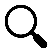 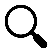 - 회색 영역은 변경 불가 영역
주문번호는 규칙에 따라 자동 생성
맥도날드 서..
SS_MD01
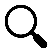 -
-
빅맥 세트
SS_MD_01_0041
수량
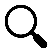 시간 선택                             ▼
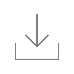 6,500원
알림
개인▼
현금영수증 발급 정보
6,500원
저장하시겠습니까?
저장
닫기
아니오
예
쿠폰 코드
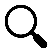 0원
알림
계좌이체    ▼
저장되지 않은 내용이 있습니다.
저장하시겠습니까?
2
3
2-1
3-1
1
아니오
예
이어서
107
스마트 오더 관리  > 구독 상품 관리
주문일
1주
구독 기간
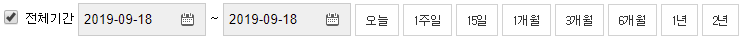 매장
주문자
이름 입력
ID 입력
이름 입력
코드 입력
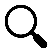 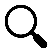 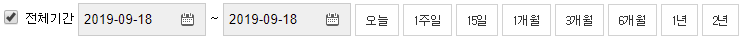 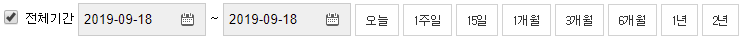 어제
2주
상품
주문번호
이름 입력
코드 입력
주문번호 입력
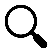 조회
문의 상태
답변완료
미답변
엑셀 다운
연장
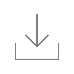 구독 정보   3 Results
구독 기간 연장
10
11
14
15
12-1
12
13
1
7
2
4
8
5
6
9
3
선택한 n 개 구독 상품의 기간을 연장하시겠습니까?
7일     10일     30일     직접 입력
숫자(일)만 입력
*한 번에 30일 이상은 연장할 수 없습니다.
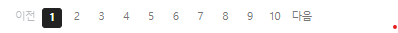 -> 양이 많을 시, 페이징 처리
취소
확인
108
스마트 오더 관리  > 구독 상품 관리(상세)
주문 번호


주문자


구독 상태


구독 기간


잔여/전체 수량


매장


사용자 연장


관리자 연장


문의 상태


문의 유형


문의 내용



문의 답변
OGD00001
상세 내용

구독 중
구독 만료
구독 취소
사용자명
사용자 ID
구독 중                     ▼
구독 기간 연장
2023-04-04
2023-05-30
~
구독 기간을 연장하시겠습니까?
7일     10일     30일     직접 입력
숫자(일)만 입력
12
20
/
*한 번에 30일 이상은 연장할 수 없습니다.
알림
확인
취소
매장명
매장 코드
저장하시겠습니까?
2
1
7
/
일  *
회
상세 내용

-
미답변
답변 완료
아니오
예
10
2
일  *
연장
회
미답변
알림
상세 내용

구독 취소 문의
구독 연장 문의
오류 문의
기타 문의
구독 연장 문의
저장되지 않은 내용이 있습니다.
저장하시겠습니까?
3-1
5
6
5-1
6-1
1
2
3
4
아니오
예
저장
닫기
109
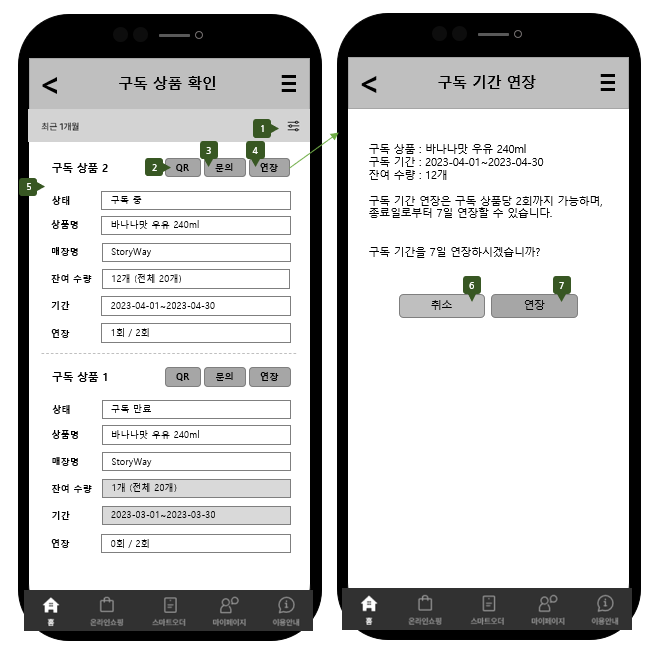 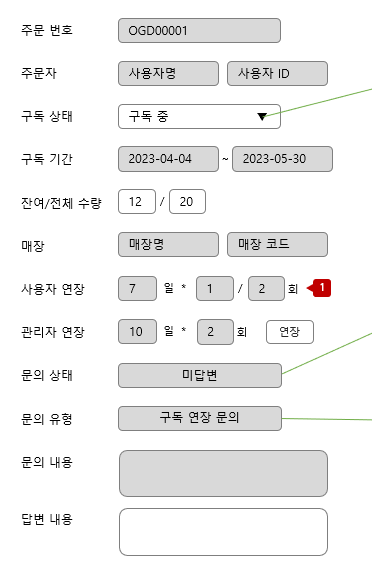 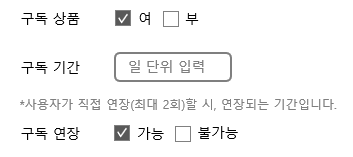 (관리자)
상품 등록 시, 구독 기간 설정
(사용자)
구독 기간 연장
(관리자)
사용자 연장 확인
110
스마트 오더 관리  > 추천 매장 등록 관리
매장
제목
이름 입력
코드 입력
검색어를 입력하세요
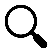 내용
검색어를 입력하세요
조회
추가
삭제
게시글 정보   2 Results
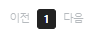 - 이벤트가 발생되면 해당 이벤트에 대한 메시지를 발생
- 삭제 버튼 클릭 시
   > 선택된 데이터가 없을 경우 “선택한 데이터가 없습니다.” 메시지 생성
   > “삭제 하시겠습니까?”, 확인 버튼 클릭 시 삭제
   > 삭제 완료 후 “삭제 완료하였습니다.” 메시지 생성
알림
7
8
13
10
11
12
9
12-1
1
2
5
6
3
4
삭제하시겠습니까?
아니오
예
111
스마트 오더 관리  > 추천 매장 등록 관리 > 상세
1.Menu navigation
  스마트 오더 관리 > 추천 매장 등록 관리 (recommend store management) > 상세 (Modify)

1.Fields
  1) 최상위 게시 여부: {top_post_yn}
    - validation: required
  2) 링크 URL: {link_url} (DELETE including DB column)
제목

내용




게시 일자

최상위 게시 여부
  
- 정렬 순번
*
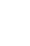 *
- 상세 정보 중 *은 필수 정보, 회색 영역은 변경 불가 영역
html 편집기 영역
알림
*
yyyy-mm-dd
저장하시겠습니까?
*
여
부
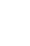 아니오
예
*
매장

등록자

등록자 ID
이름 입력
코드 입력
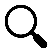 로그인 정보로 자동 부여
알림
변경된 내용이 있습니다.
저장하시겠습니까?
3
4
3-1
4-1
1
2
저장
닫기
아니오
예
112
스마트 오더 관리  > 추천 매장 등록 관리 > 추가
제목

내용




게시 일자

최상위 게시 여부
  
- 정렬 순번
*
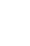 - 상세 정보 중 *은 필수 정보
*
html 편집기 영역
알림
저장하시겠습니까?
*
yyyy-mm-dd
*
아니오
예
여
부
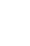 *
매장
이름 입력
코드 입력
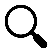 알림
저장
닫기
저장되지 않은 내용이 있습니다.
저장하시겠습니까?
아니오
예
2
3
2-1
3-1
1
113
스마트 오더 관리  > 후기 관리
매장
작성자
이름 입력
코드 입력
이름 입력
코드 입력
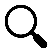 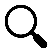 상품
주문 번호
이름 입력
코드 입력
입력
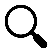 조회
엑셀 다운
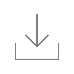 후기 정보   2 Results
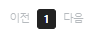 10
9
8
7
1
5
2
3
6
4
11
114
스마트 오더 관리  > 후기 관리 > 상세
상품 후기입니다.
후기 제목


후기 코드


주문 번호


쇼핑몰


상품


후기 내용


작성자명


작성자 ID


작성 일자


별점


숨김 처리
- 회색 영역은 변경 불가 영역
RV_SO_002
상품의 종류나 수량이 많은 경우, 
아래로 계속해서 표시
SMD00001
알림
1
상품
빅맥 세트
SS_MD_BMS
맥도날드 서..
SS_MD01
저장하시겠습니까?
2
맥모닝 세트
SS_MD_MMS
수량
빅맥 세트
SS_MD_BMS
아니오
예
1
상하이버거 세트
SS_MD_SBS
홍길동
알림
test1111
변경된 내용이 있습니다.
저장하시겠습니까?
2023-03-15
4
아니오
예
2
3
2-1
3-1
1
숨김
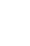 저장
닫기
모바일 기반 공공 유통 플랫폼 구축 및 유지 관리
9. 철도역 관리
116
철도역 관리  > 철도역 관리
엑셀 업로드
양식 다운
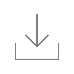 - 많은 양의 철도역을 한꺼번에 수정/등록할 때, 엑셀을 업로드하여 일괄 등록할 수 있습니다.
- 엑셀 양식은 ‘양식 다운’ 버튼을 통해 다운로드할 수 있습니다.
- 수정/삭제된 데이터는 복구가 불가능합니다.
- 일괄 업로드 시, 입력 주의사항을 반드시 확인한 후 업로드해주시기를 바랍니다.
<입력 주의사항> ..
주소
역사명
입력
이름 입력
코드 입력
노선
선택          ▼
조회
환승역 구분
환승역
일반역
역 구분
기차역
지하철역
엑셀 다운
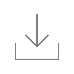 추가
삭제
철도역 정보   1,100 Results
15
16
12
11
18
2
4
17
14
13
3
5
8
7
6
9
10
1
같은 역 노선마다 역사 주소 다른 경우 있음 -> 단순히 지하철/기차로만 나눌지

노선을 분리합니다.
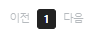 서울역 1호선 : 서울특별시 중구 세종대로 지하2(남대문로 5가)
서울역 4호선 : 서울특별시 용산구 한강대로 지하392(동자동)
서울역 경의중앙선 : 서울시 용산구 한강대로 405
서울역 경부선 : 서울시 용산구 한강대로 405

수원역 1호선 : 경기 수원시 팔달구 덕영대로 924
수원역 수인분당선 : 경기 수원시 팔달구 덕영대로 944
수원역 경부선 : 경기 수원시 팔달구 덕영대로 924
117
철도역 관리  > 철도역 관리  >  상세
*
역사명

노선

역 구분

환승역 구분

역사 주소

역 위도

역 경도
이름 입력
코드 입력
- 상세 정보 중 *은 필수 정보
*
선택된 노선 정보 표시(중복)
선택          ▼
*
기차역
지하철역
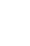 *
환승역
일반역
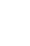 알림
*
저장하시겠습니까?
*
아니오
예
*
저장
닫기
알림
변경된 내용이 있습니다.
저장하시겠습니까?
2
3
2-1
3-1
1
아니오
예
118
철도역 관리  > 철도역 관리  >  추가
*
역사명

노선

역 구분

환승역 구분

역사 주소

역 위도

역 경도
이름 입력
코드 입력
- 상세 정보 중 *은 필수 정보
*
선택된 노선 정보 표시(중복)
선택          ▼
*
기차역
지하철역
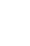 알림
*
환승역
일반역
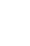 저장하시겠습니까?
*
아니오
예
*
*
알림
저장되지 않은 내용이 있습니다.
저장하시겠습니까?
저장
닫기
아니오
예
2-1
3-1
2
3
1
119
120
해당 페이지 보류

적립금이 스마트 오더 쇼핑몰/온라인몰 매장 전부에 공통적으로 적용되는 경우 사용 가능

*현재 정해진 적립금 기준이 없는데,
쇼핑몰/매장마다 적립금 기준이 다를 경우 분리 및 대상 적용 기능 추가 필요
미정  > 적립금 설정
구매 적립금
적용 방식


최소 결제
가능 금액


최대 결제
가능 금액



최소 구매 금액


최소 결제 금액


사용 단위


쿠폰 사용 시
적립금 지급


회원가입 적립금


후기 적립금
실상품 결제 금액의
% 적립
적립금이
원 이상 있을 경우 사용 가능
- 회색 영역은 변경 불가 영역
적립금 중                 원 이하만 사용 가능
상품을                원 이상 구매할 경우 사용 가능
알림
상품을
원 이상 구매할 경우 사용 가능
저장하시겠습니까?
상품을
원 이상 결제할 경우 사용 가능
아니오
예
원 단위로 사용 가능
적립 안 함
적립함
알림
원
변경된 내용이 있습니다.
저장하시겠습니까?
자동(후기 등록 시, 자동 적립)
3
4
3-1
4-1
1
아니오
예
수동(관리자가 확인 후 적립)
텍스트 후기
원
이미지 후기
원
저장
닫기